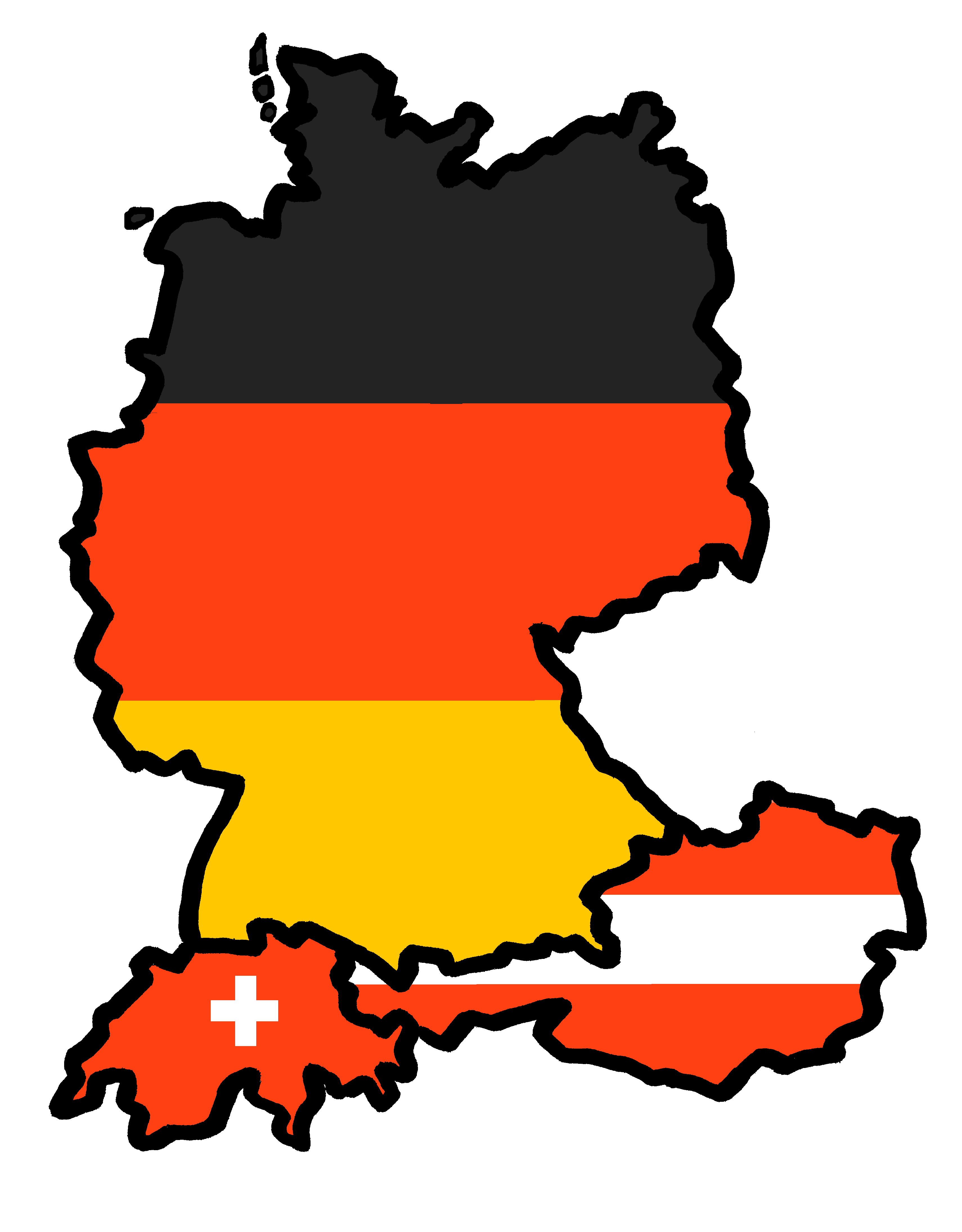 Talking about things and things to do
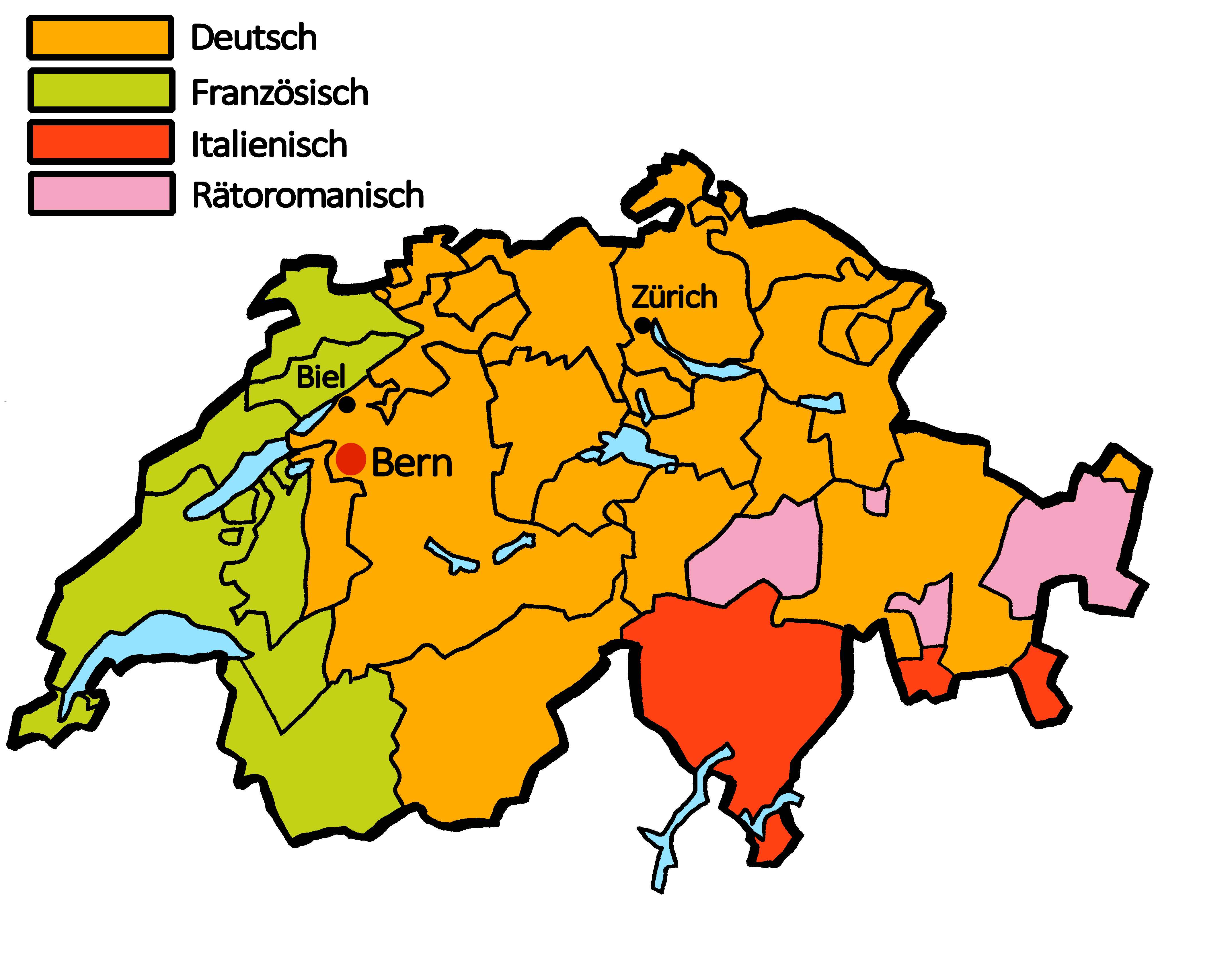 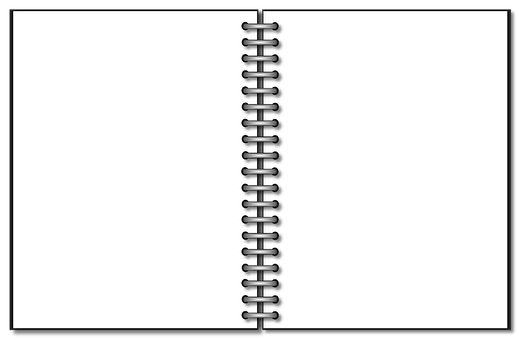 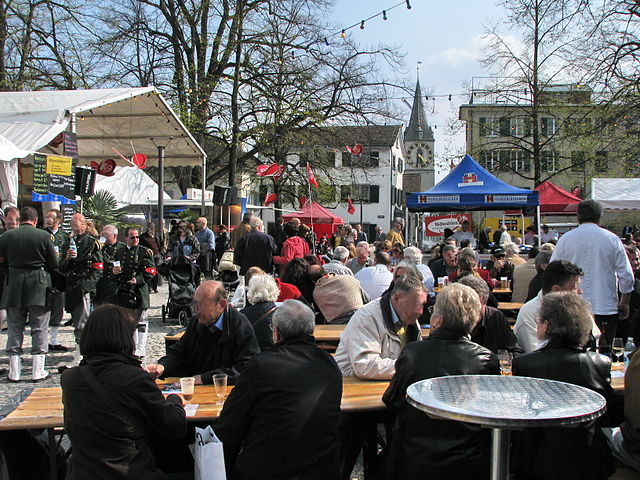 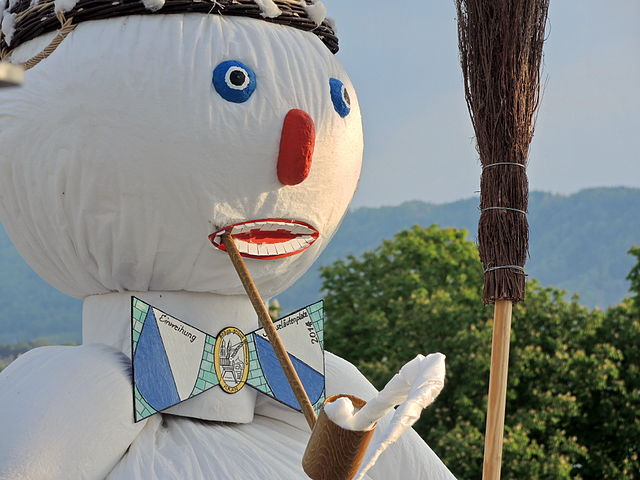 Montag
Freitag
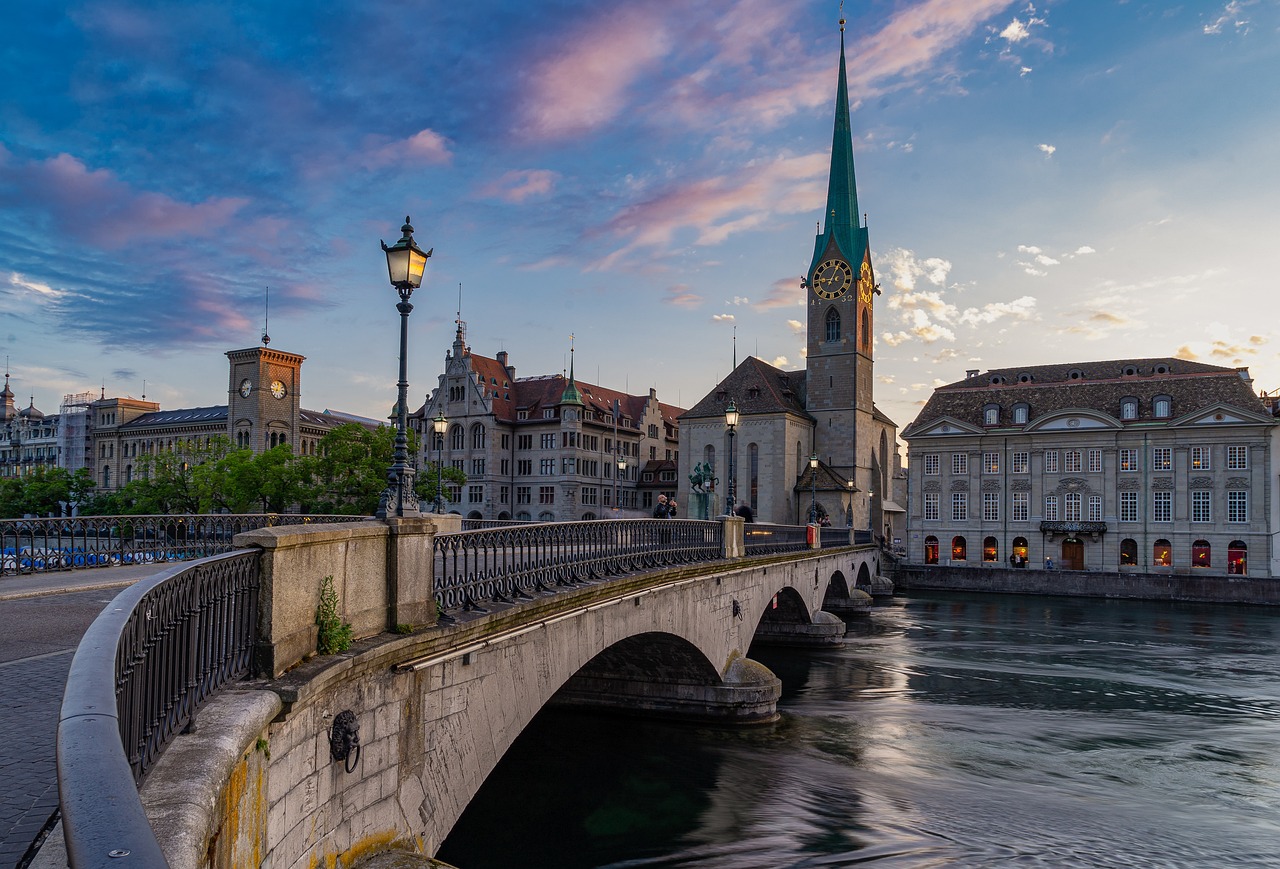 Dienstag
Samstag
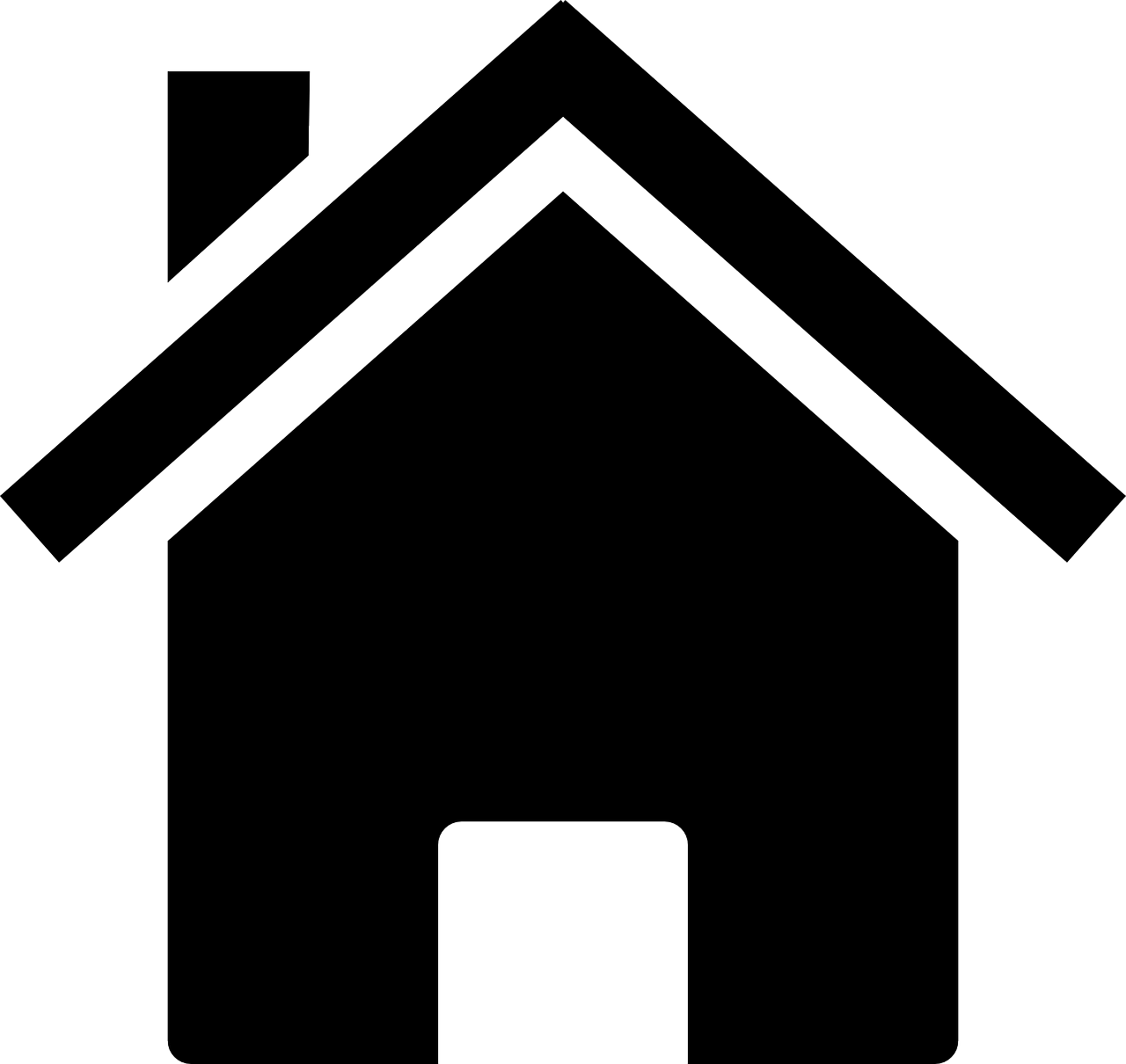 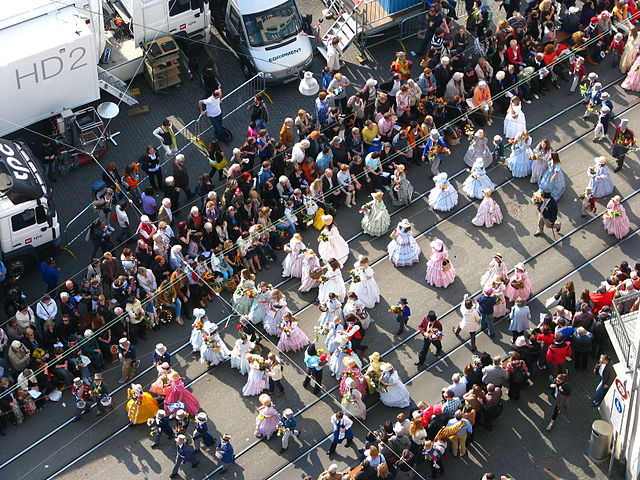 Mittwoch
Sonntag
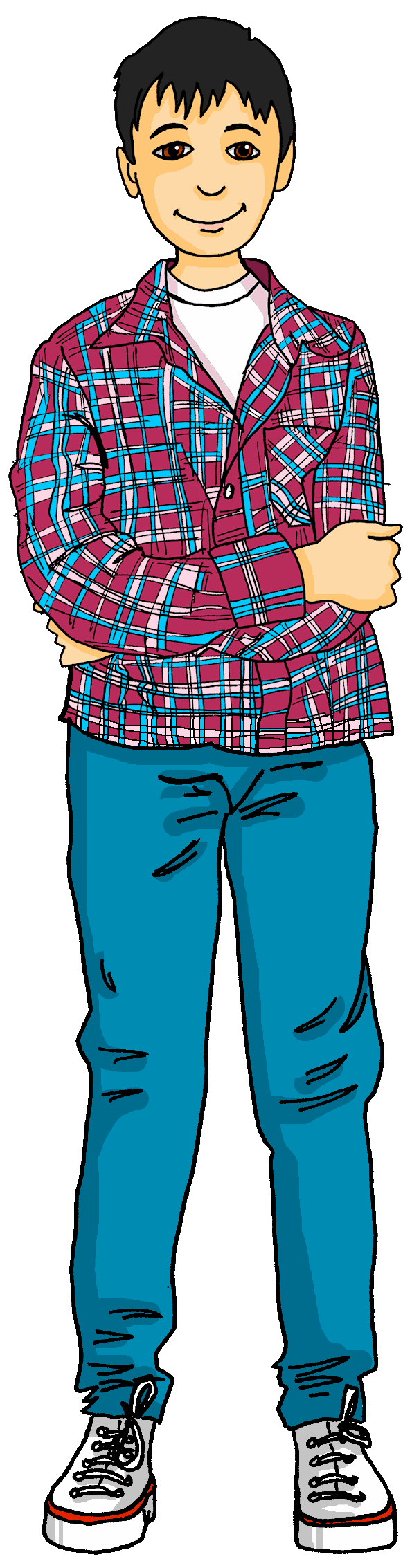 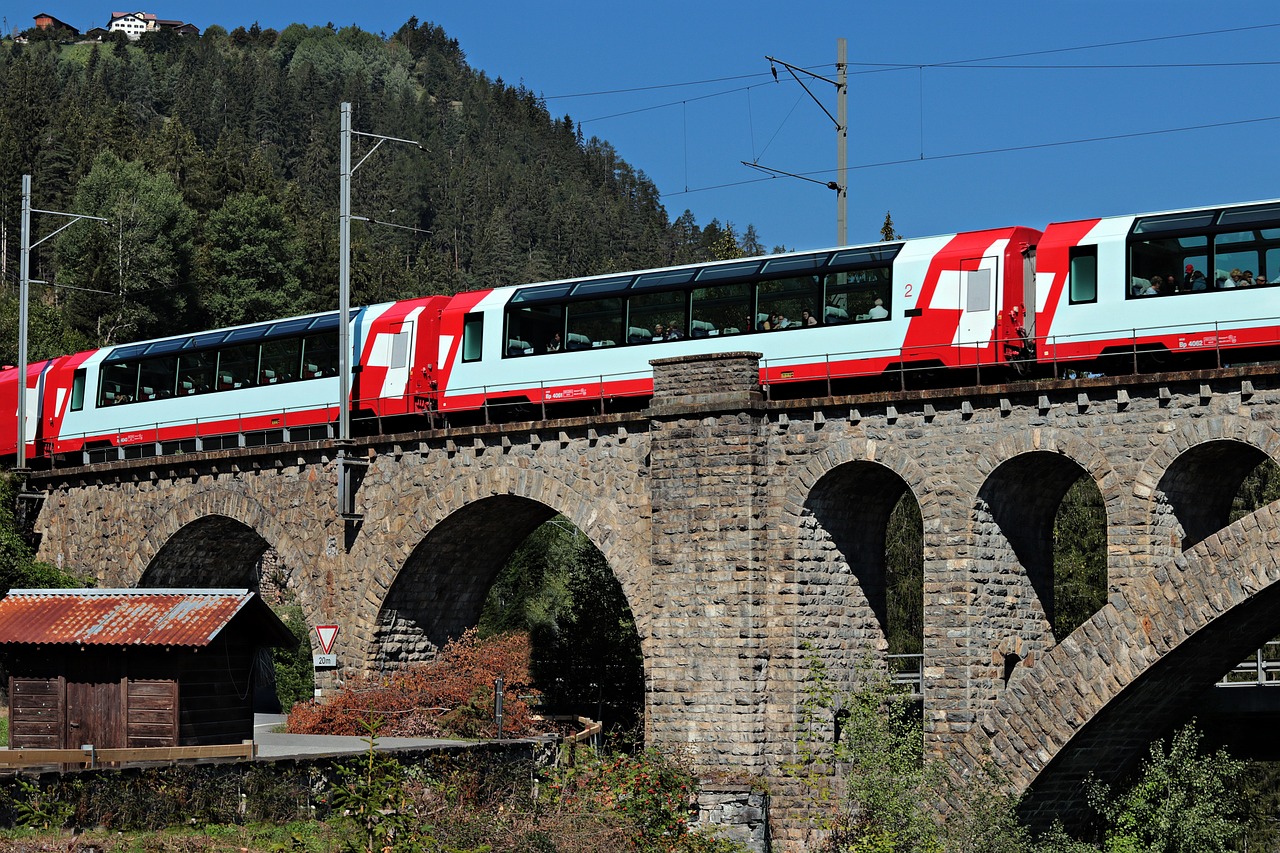 Donnerstag
gelb
Days of the week
SSC [v]
Term 3 Week 1
[Speaker Notes: Artwork by Steve Clarke. Pronoun pictures from NCELP (www.ncelp.org). All additional pictures selected from Pixabay and are available under a Creative Commons license, no attribution required.

Phonics:  [v] vier [200] vergessen [584] Vater [232] positiv [516] viel [56] 

Vocabulary: Montag [1044] Dienstag [1356] Mittwoch [1187] Donnerstag [1244] Freitag [981] Samstag [1112] Sonntag [804] Tag [111] Woche [219] heute [116] morgen [752] 
Revisit 1: benutzen [1119] spielen [205] Sport [945]  zu Hause [n/a] 
Revisit 2: Frau [99] Herr [154] Mann [121] Schüler, Schülerin [556] Spieler, Spielerin [822] total [1021] 
Jones, R.L & Tschirner, E. (2019). A frequency dictionary of German: Core vocabulary for learners. London: Routledge.

The frequency rankings for words that occur in this PowerPoint which have been previously introduced in these resources are given in the SOW and in the resources that first
introduced and formally re-visited those words. 
For any other words that occur incidentally in this PowerPoint, frequency rankings will be provided in the notes field wherever possible.

Note that the first three lessons of the year teach language that can be continuously recycled as lesson routine every lesson in Y3/4.
The idea would be that the class teacher (whether or not s/he teaches the class German can re-use the language as part of the daily routine with the class.]
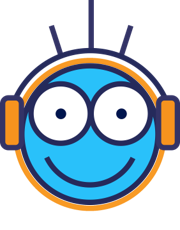 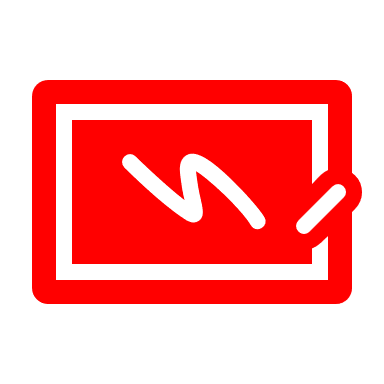 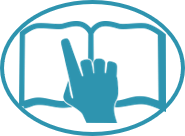 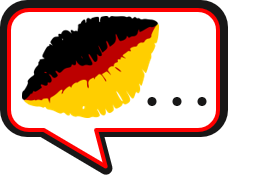 hören
schreiben
sprechen
lesen
Guten Tag, die Klasse!
[Speaker Notes: Timing: 1 minute

Aim: to revise four infinitive verbs as part of essential classroom language.
Procedure:
Say Guten Tag, die Klasse and prompt pupils to say the infintives and their English meaning.
Elicit pronunciation and word knowledge orally by prompting in English. (e.g. ‘Lesen’ – ‘to read, reading’. ‘Gut. Sprechen?...).]
[v]
…
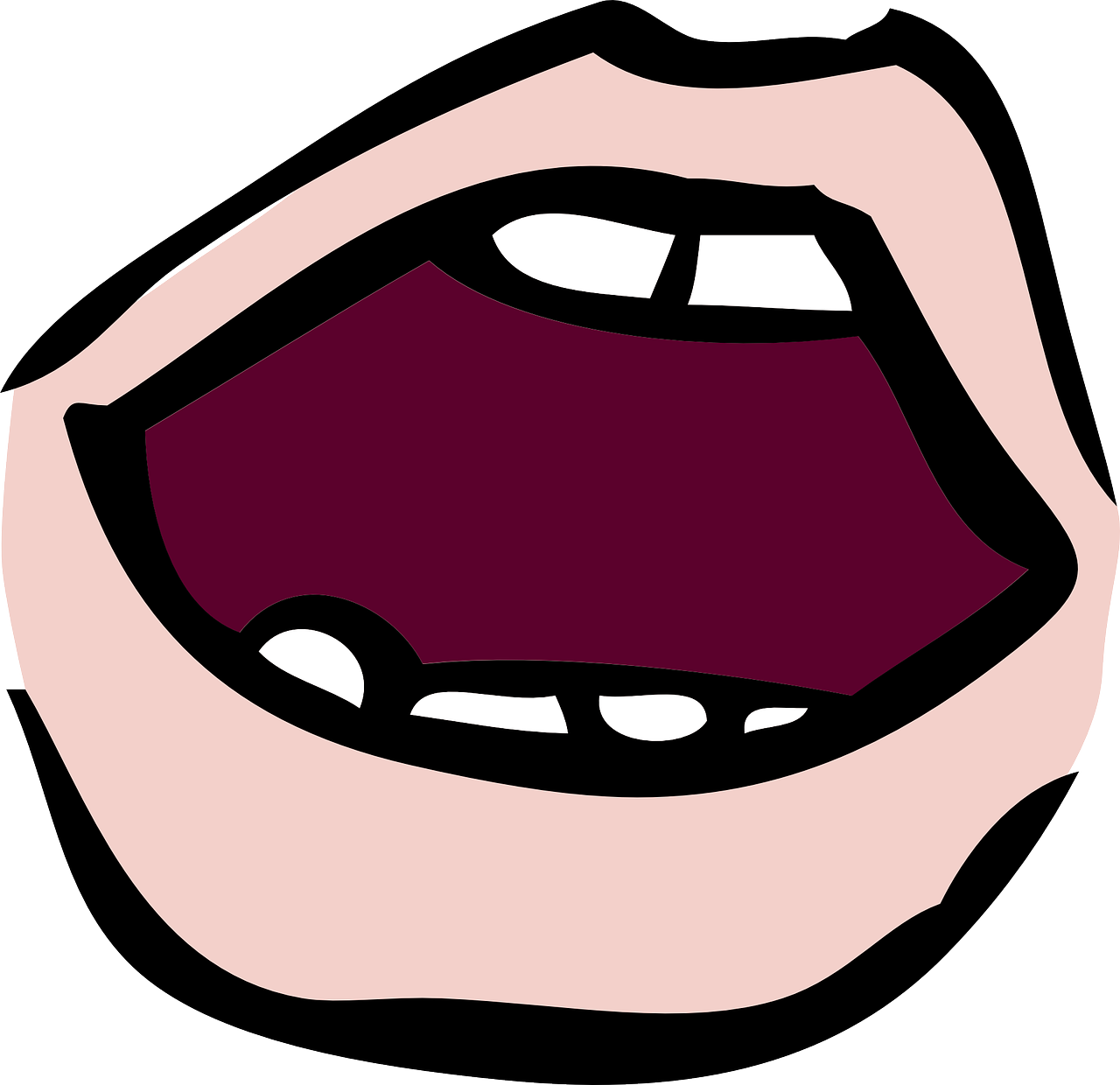 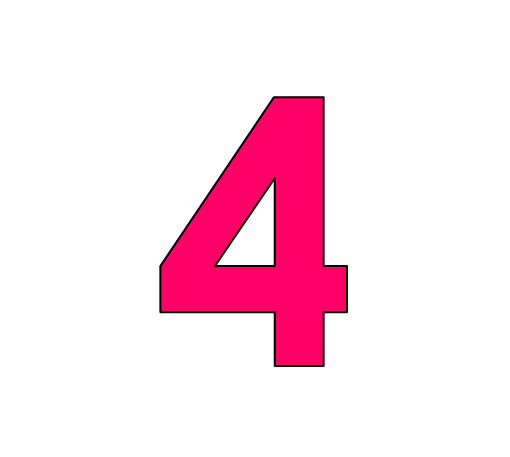 aussprechen
The German [v] sounds very like the English [f] sound.
vier
[Speaker Notes: Timing: 1 minute

Aim: to introduce the SSC [v].

Procedure:
Introduce the SSC and present the source word ‘vier’ (with gesture, if using).
Click to bring on the picture and get pupils to repeat the word ‘vier’ (with gesture, if using).

Note: 
a gesture for ‘vier’ might be to hold 4 fingers up.]
[v]
…
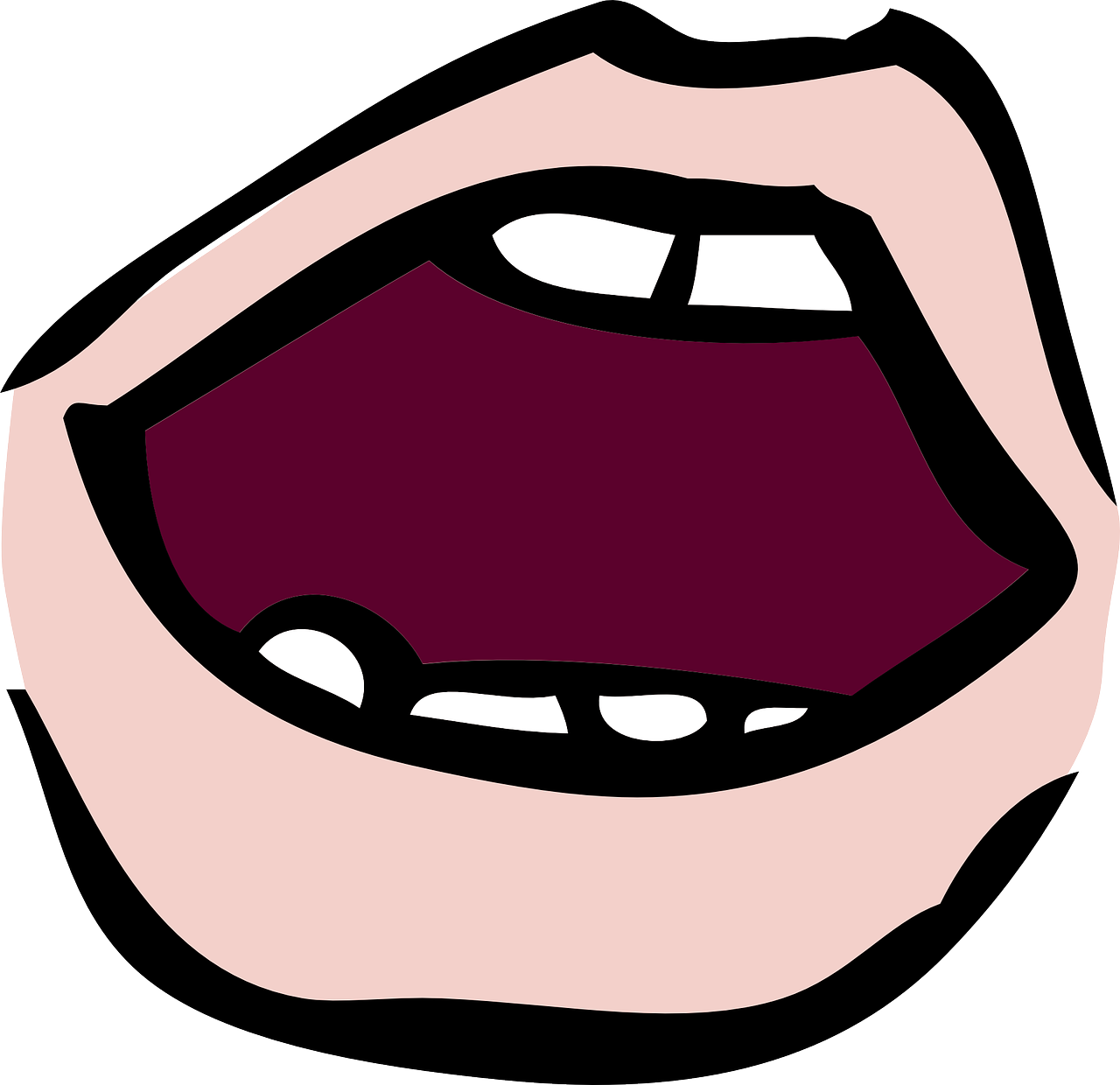 aussprechen
Vater
vergessen
vier
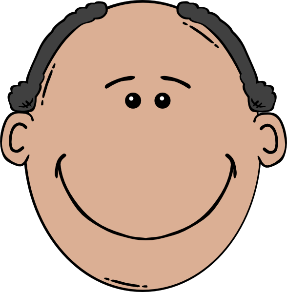 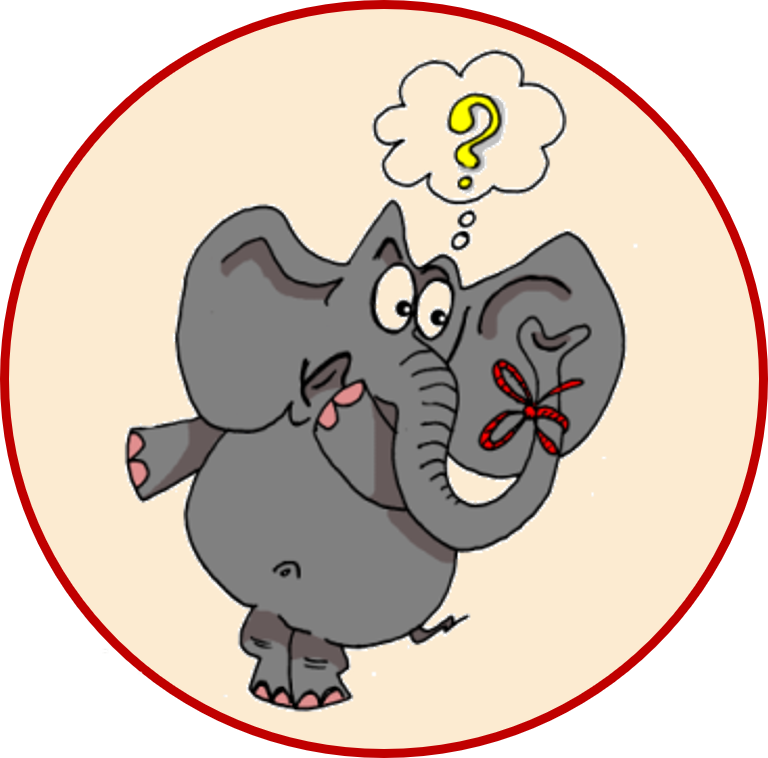 4
[to forget]
positiv
viel
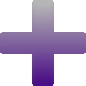 [a lot, much]
[Speaker Notes: Timing: 1 minute

Aim: to consolidate the SSC [v].

Procedure:
Re-present the SSC and the source word ‘vier’ (with gesture, if using).
Click to bring on the picture and get pupils to repeat the word ‘vier’ (with gesture, if using).
Present the cluster words in the same way, bringing on the picture and getting pupils to pronounce the words.

Frequency:
vier [200] vergessen [584] Vater [232] positiv [516] viel [56] 
Jones, R.L & Tschirner, E. (2019). A frequency dictionary of German: Core vocabulary for learners. London: Routledge.]
[w]
Remember: A German [w] sounds like an English [v].
…
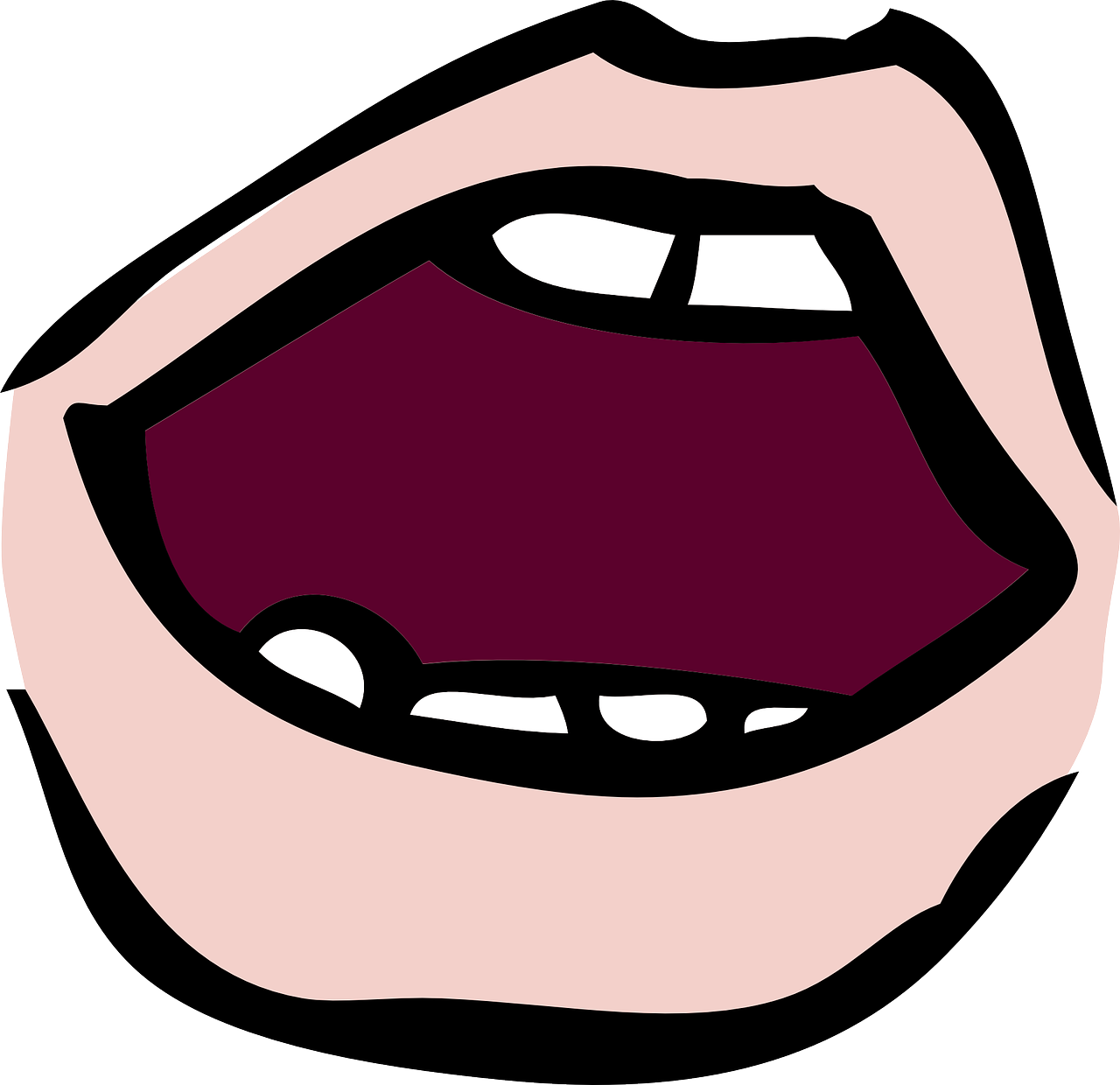 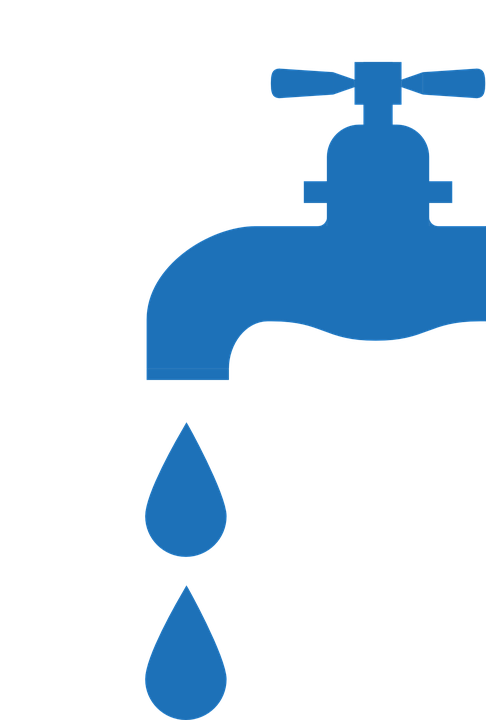 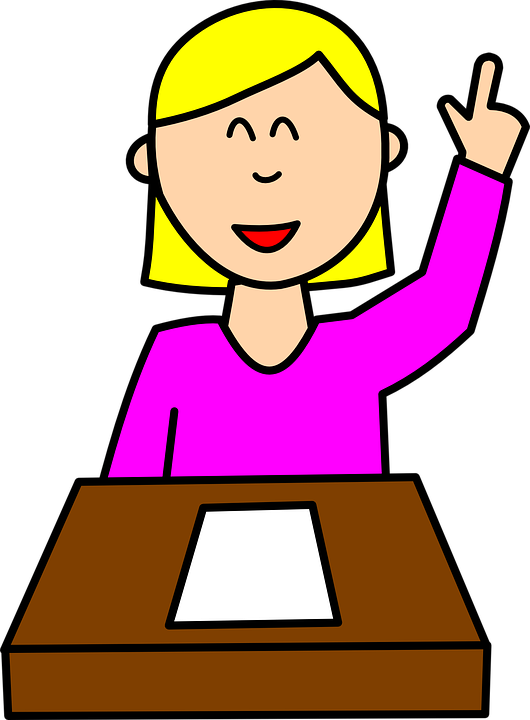 aussprechen
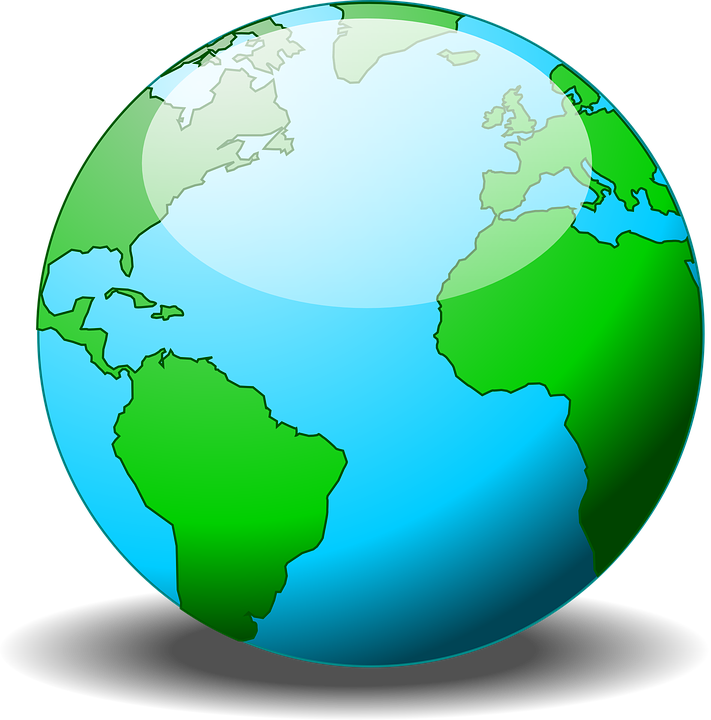 Wasser
Antwort
Welt
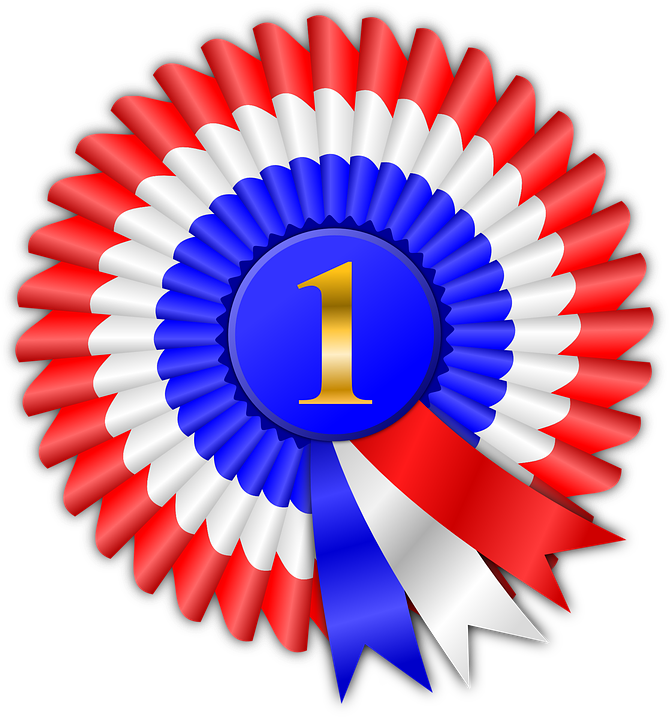 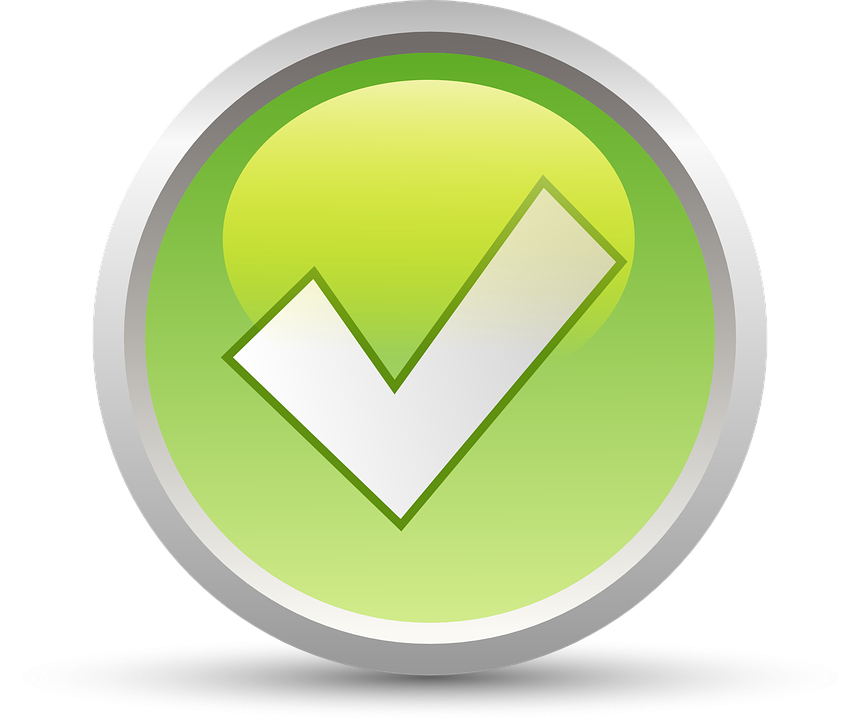 gewinnen
wahr
[Speaker Notes: Timing: 1 minute

Aim: to revise the SSC [W] before contrasting it with the new SSC [V]

Procedure:
Re-present the SSC and the source word ‘Welt’ (with gesture, if using).
Click to bring on the picture and get pupils to repeat the word ‘Welt’ (with gesture, if using).
Present the cluster words in the same way, bringing on the picture and getting pupils to pronounce the words.

Vocabulary: Antwort [522] gewinnen [372] wahr [737] Wasser [245] Welt [164] 
Jones, R.L & Tschirner, E. (2019). A frequency dictionary of German: Core vocabulary for learners. London: Routledge.]
[v]
Comparing [v] and [w]
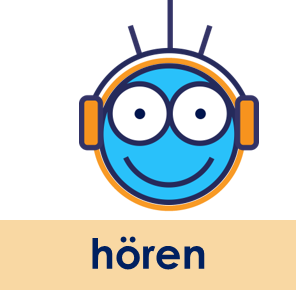 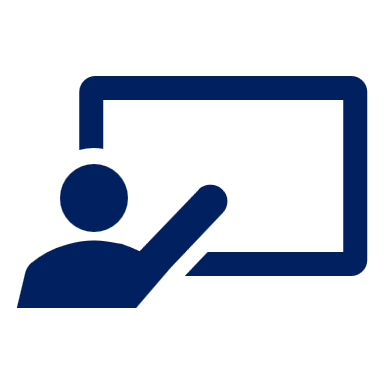 Hör zu. Ist das [v] oder [w]?
Write numbers 1-8. Listen and note down the missing sound in each word.
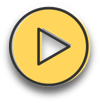 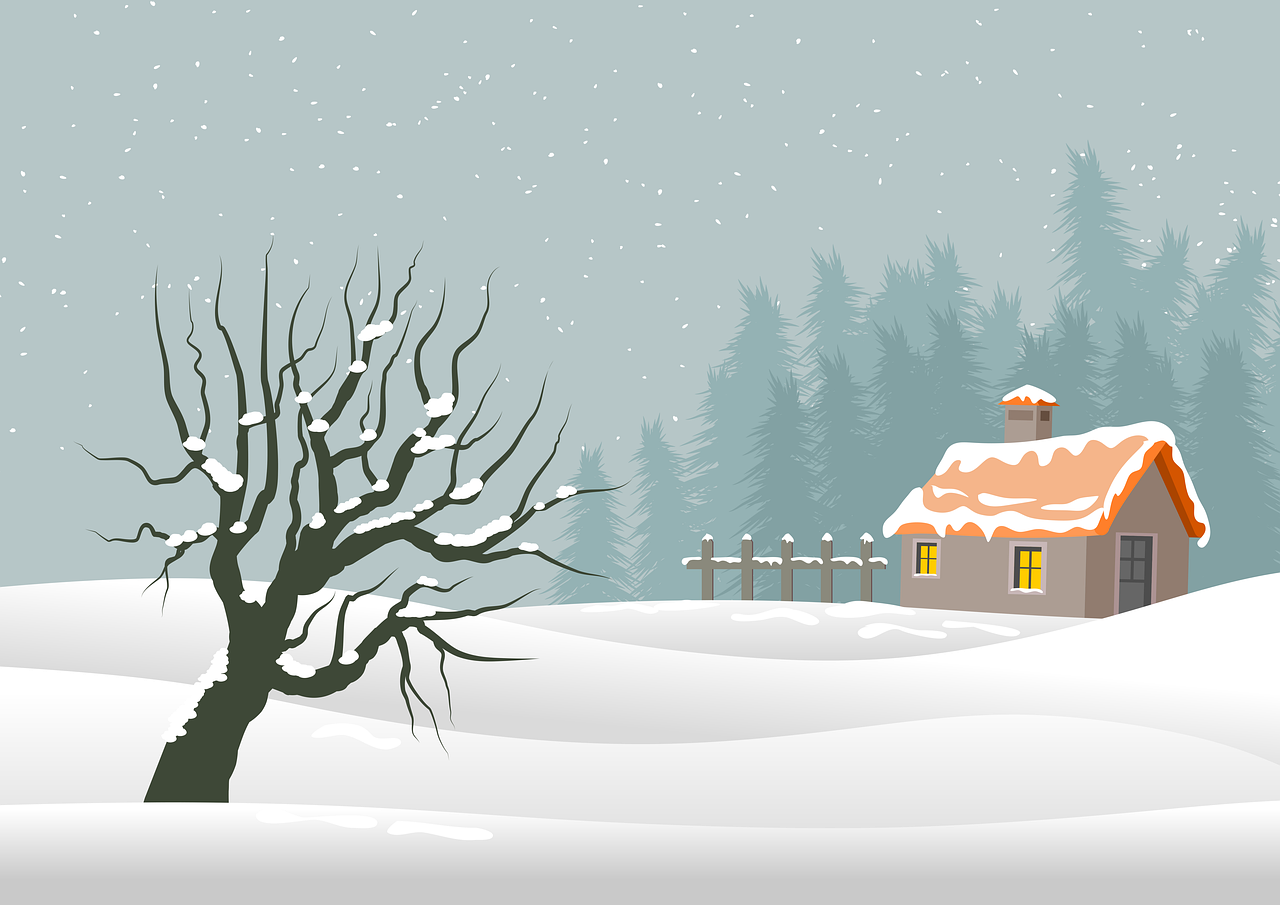 ?
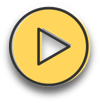 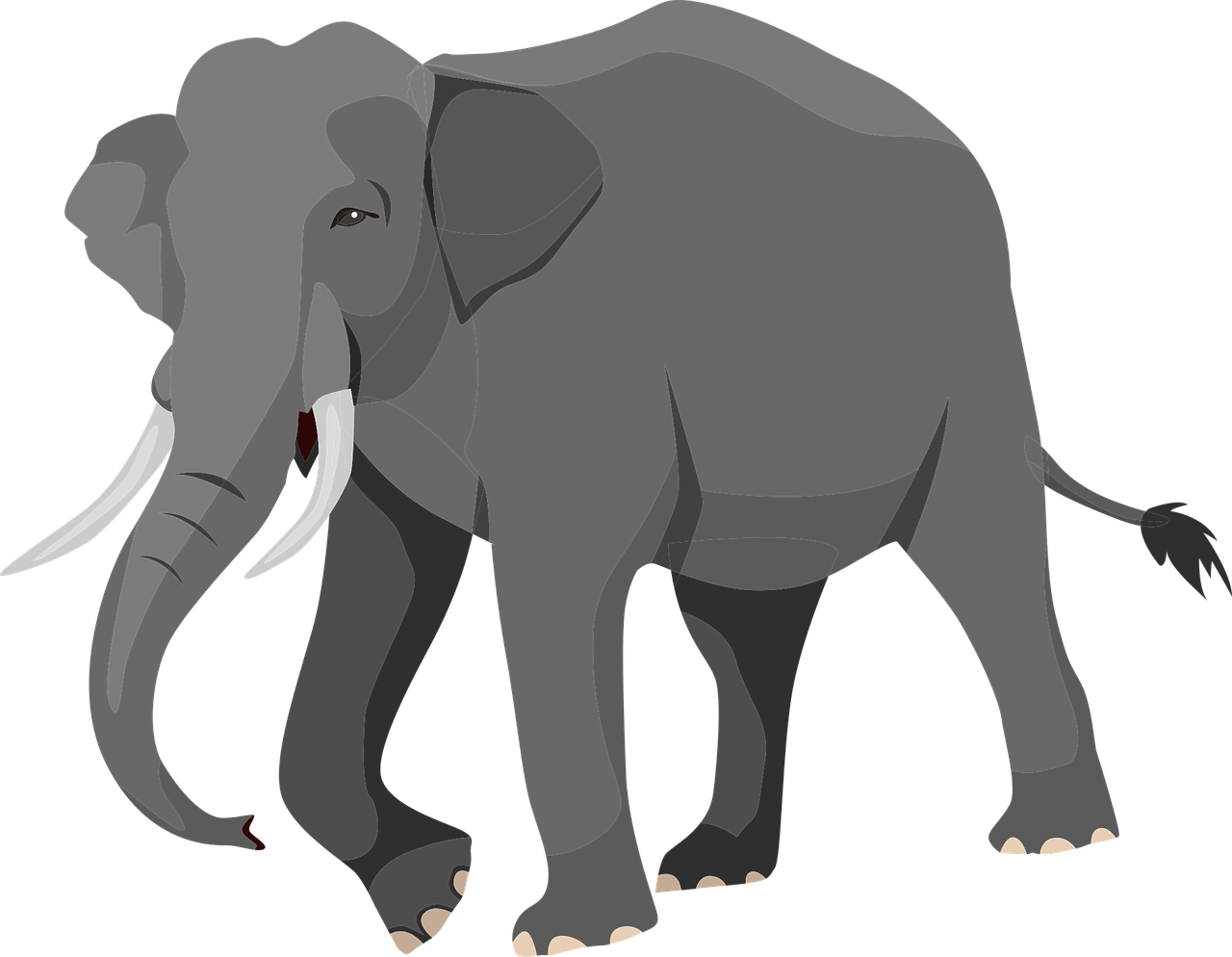 ?
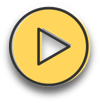 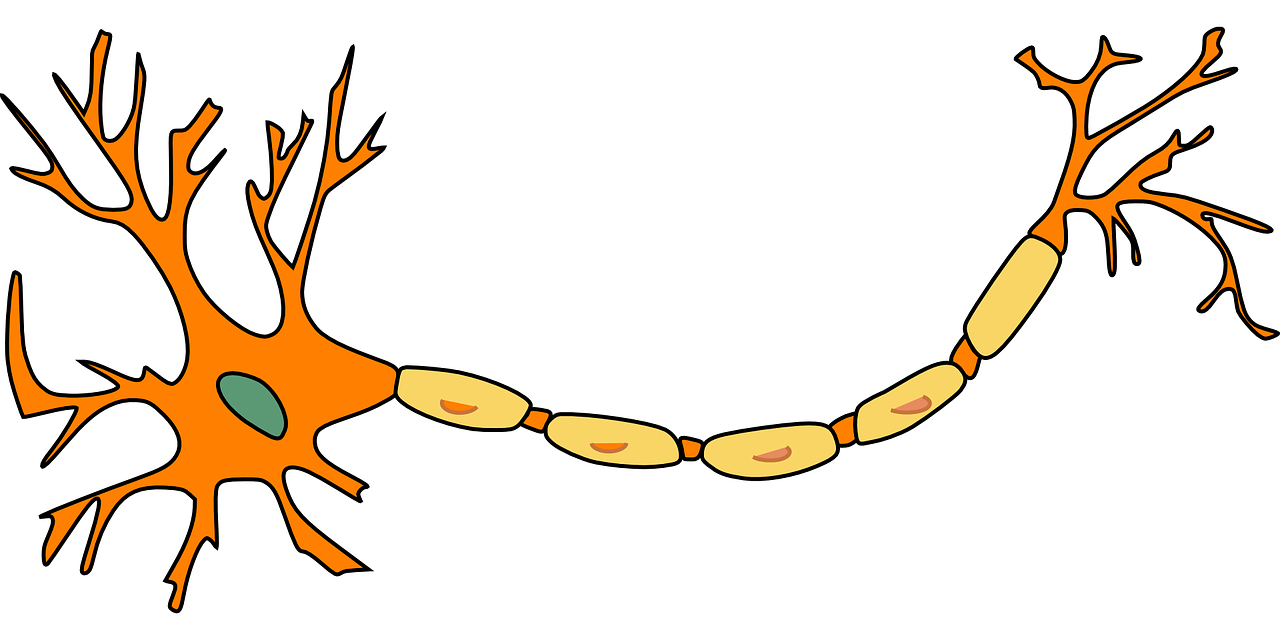 ?
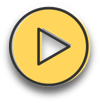 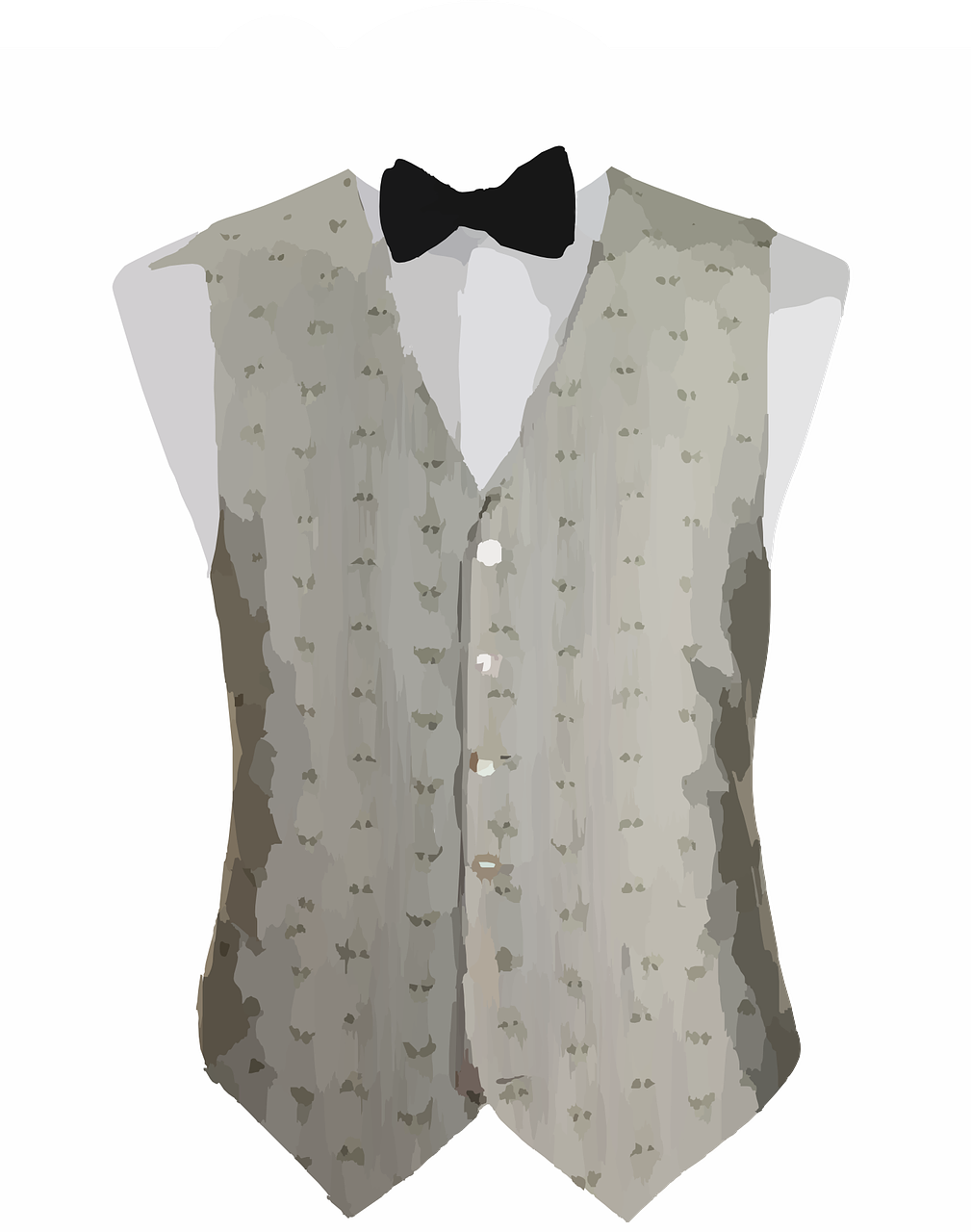 ?
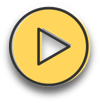 Notice that some words look very like the English but sound quite different!
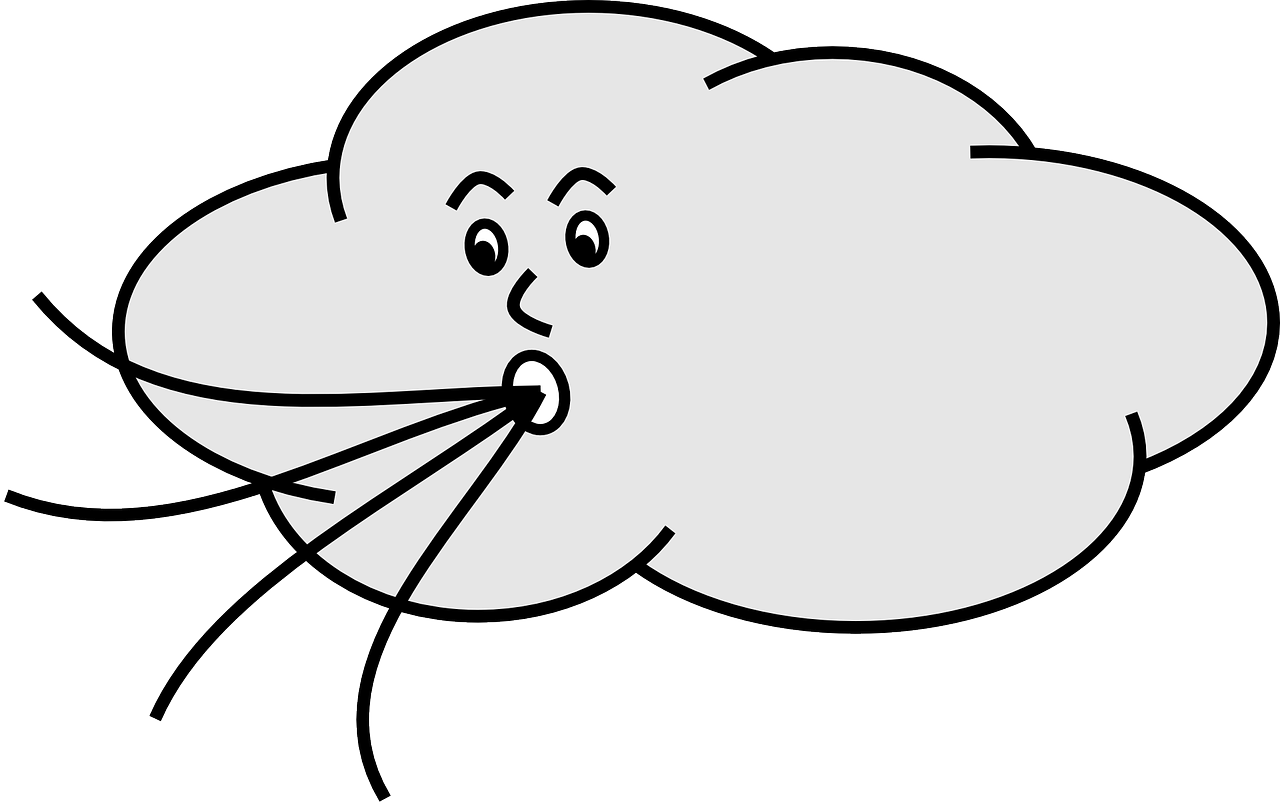 ?
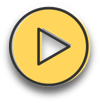 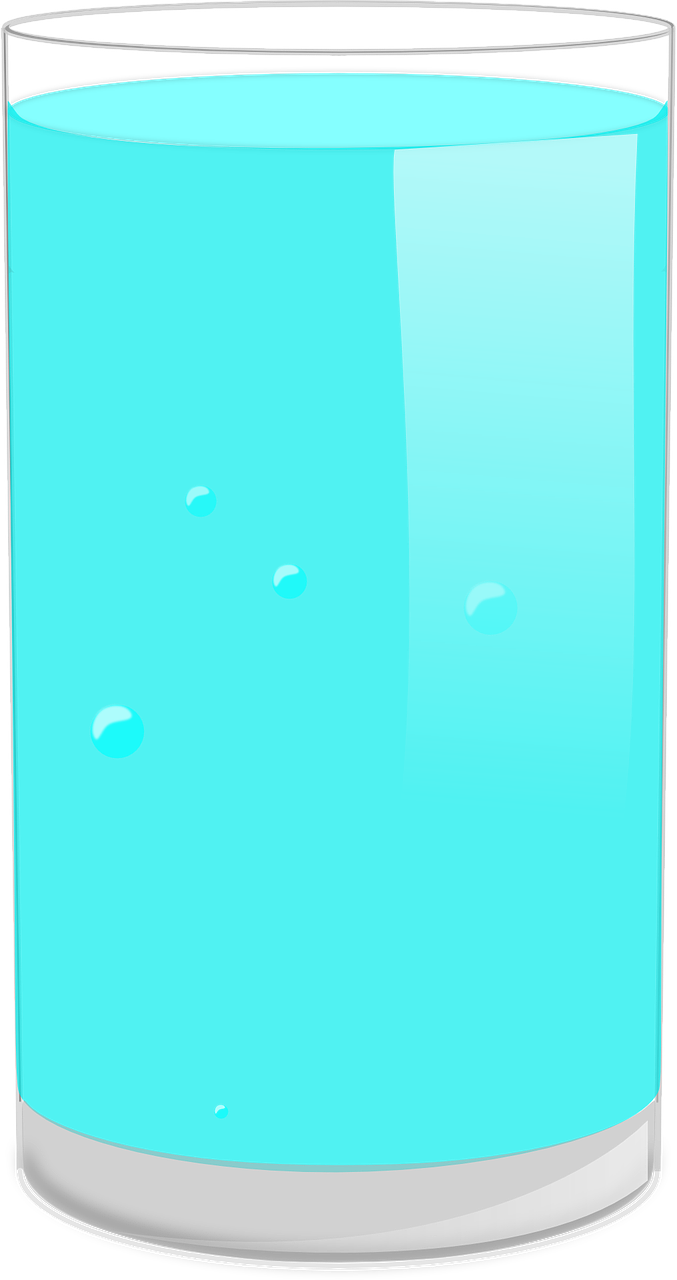 ?
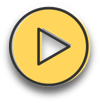 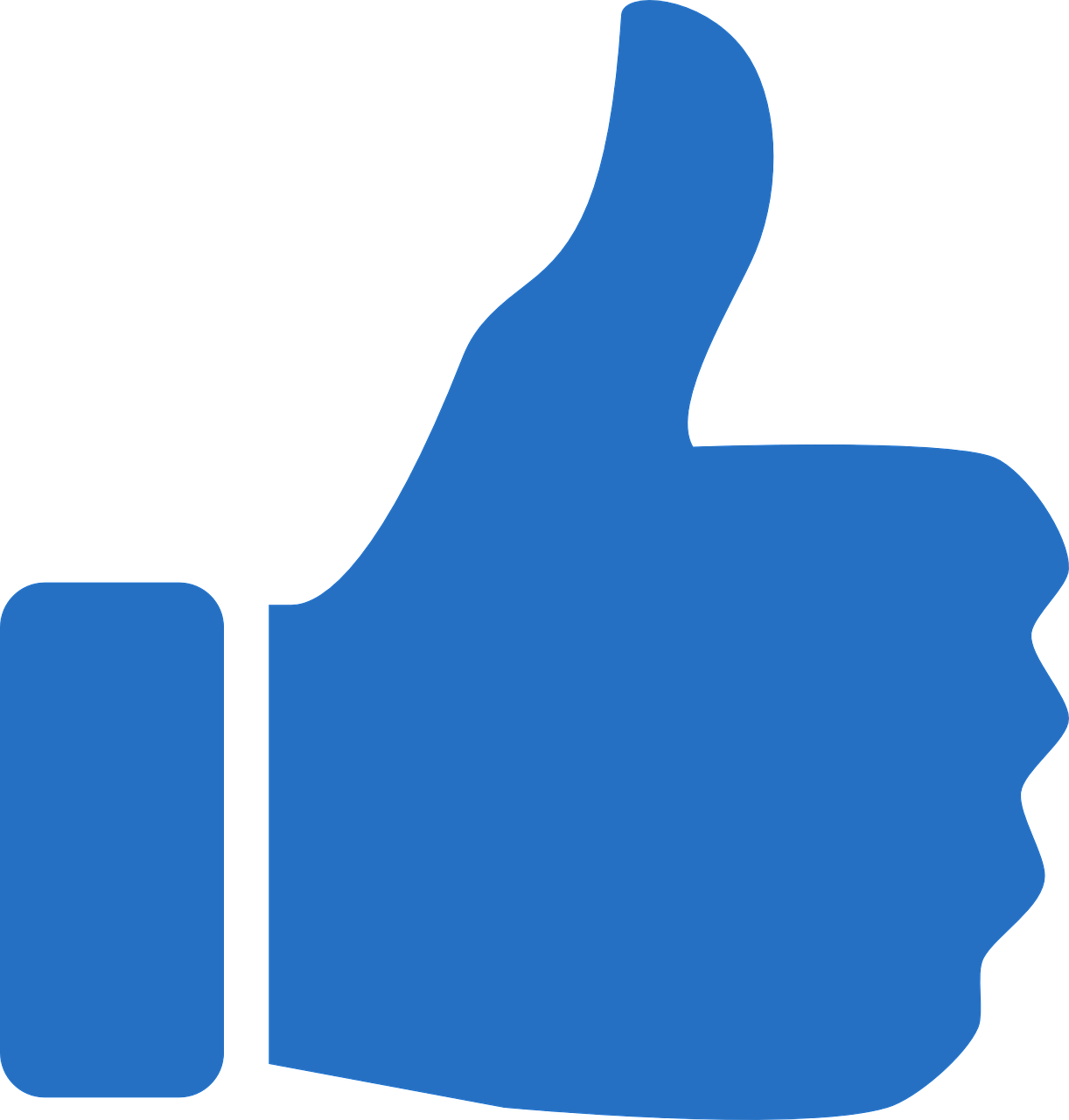 ?
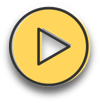 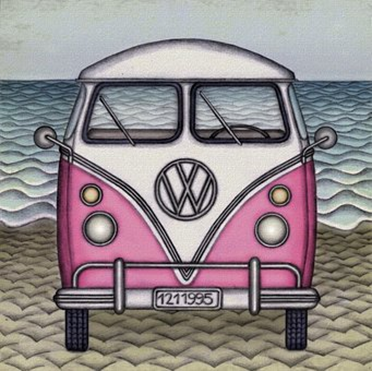 ?
?
[Speaker Notes: Timing: 5 minutes

Aim: to consolidate aural recognition of the SSC [v] by contrasting it with the SSC [w]. 

Procedure:
1. Pupils write down numbers 1-8 and will write [v] or [w] or both for each item. 
2. Play the audio by pressing the buttons 1-8.
3. Elicit answers and click to reveal missing letter(s). 
4. Discuss meanings of 8 words and click to reveal English definitions one by one. Draw attention to the fact many words look like the English but sound different. Encourage pupils to pronounce all of the words. 

NOTE: Pupils may already have some idea how to pronounce Volkswagen, but encourage them to have a go with their new knowledge about pronunciation of [v] and [w]. 

Transcript:
Winter
massiv
Nerv
Weste
Wind
voll
positiv
Volkswagen 

Word frequency: 
massiv [1763] Nerv [2211] positiv [516] voll [388] Weste [>5000] Wind [1124] Winter [1206] Volkswagen [N/A]
Jones, R.L & Tschirner, E. (2019). A frequency dictionary of German: Core vocabulary for learners. London: Routledge.]
Vokabeln lernen
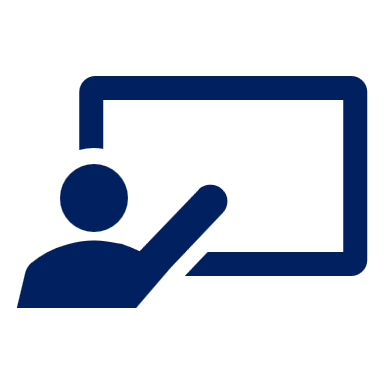 Sag die Wörter.
Vokabeln
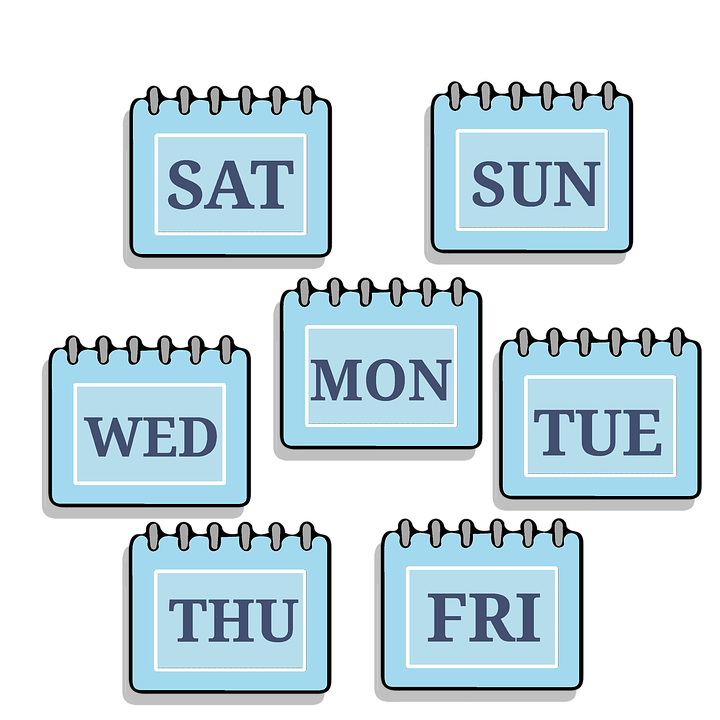 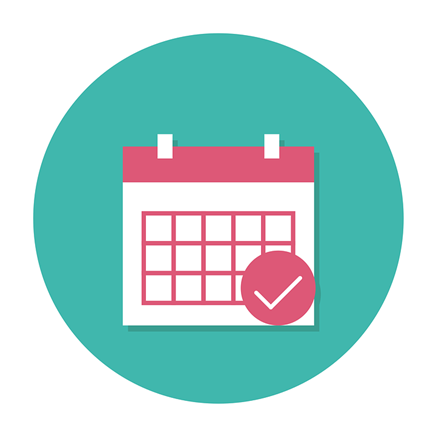 heute
der Tag
Wörter
[day]
[today]
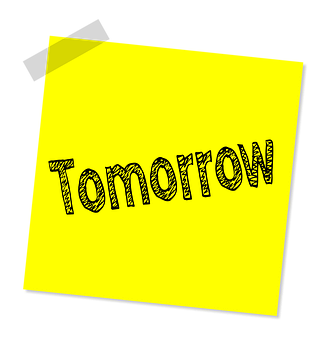 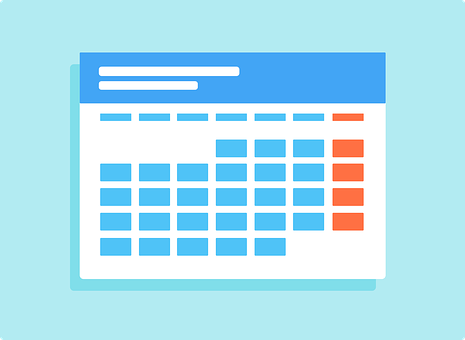 die Woche
morgen
[week]
[Speaker Notes: Timing: 2 minutes

Aim: to present and practise 4 new items of vocabulary for this week. 

Procedure:
Click for each new word to appear, then again for the supporting picture and English to appear. Explain that today pupils will be learning days of the week, and they will see the words ‘Tag’ and ‘Woche’ appear in them. 
Practise repeating the words as a whole class.]
Vokabeln lernen
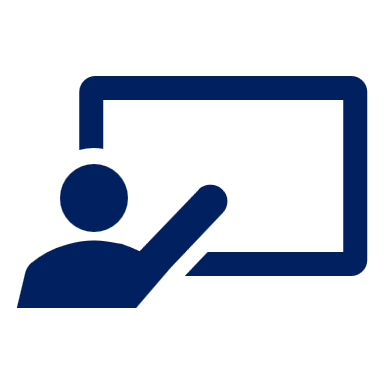 Was ist das auf Englisch? Und auf Deutsch?
Vokabeln
_ eu _ _
_ _d _ y
der T_ _
day
d _ _
today
heute
der Tag
Wörter
die W_ _ _e
die Woche
_ ee _
week
m_ _ _e_
tomorrow
morgen
t _ _ o _ _ o _
[Speaker Notes: Timing: 2 minutes

Aim: to consolidate understanding of 4 new items of vocabulary for this week. 

Procedure:
Pupils try to recall the English orally (chorally), looking at the German and the gapped English. 
Click to reveal the full English words one by one. 
Next click to make the full German words disappear and the gapped versions to appear. 
Pupils try to recall the German, looking at the English and the gapped German.]
Vokabeln lernen
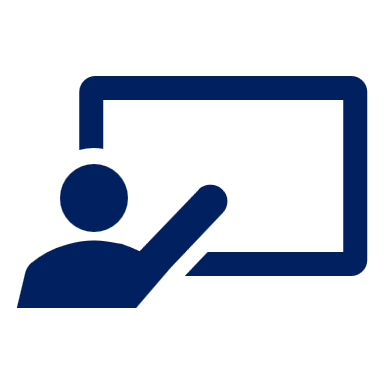 Sag die Wochentage.*
Vokabeln
Montag
Both of these words end with the word ‘Tag’. Can you remember what that means?
[Monday]
Wörter
Dienstag
This day is a little different. Can you work out the literal translation?
[Tuesday]
Mittwoch
Mitte= middle
Woche= week
*der Tag=day
 die Woche=week
 Wochentage=days of the week
[Wednesday]
[Speaker Notes: Timing: 2 minutes

Aim: to introduce the days of the week. 

Procedure:
Click for each new day to appear, with its English translation. 
Practise repeating the words as a whole class. 
Click to bring up the call-outs relating to the words ‘Tag’ and ‘Woche’, and finally ‘Wochentage’.]
Was sagt Herr Lehmann?
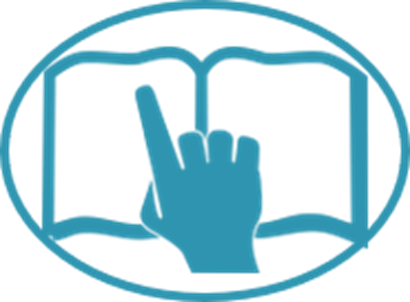 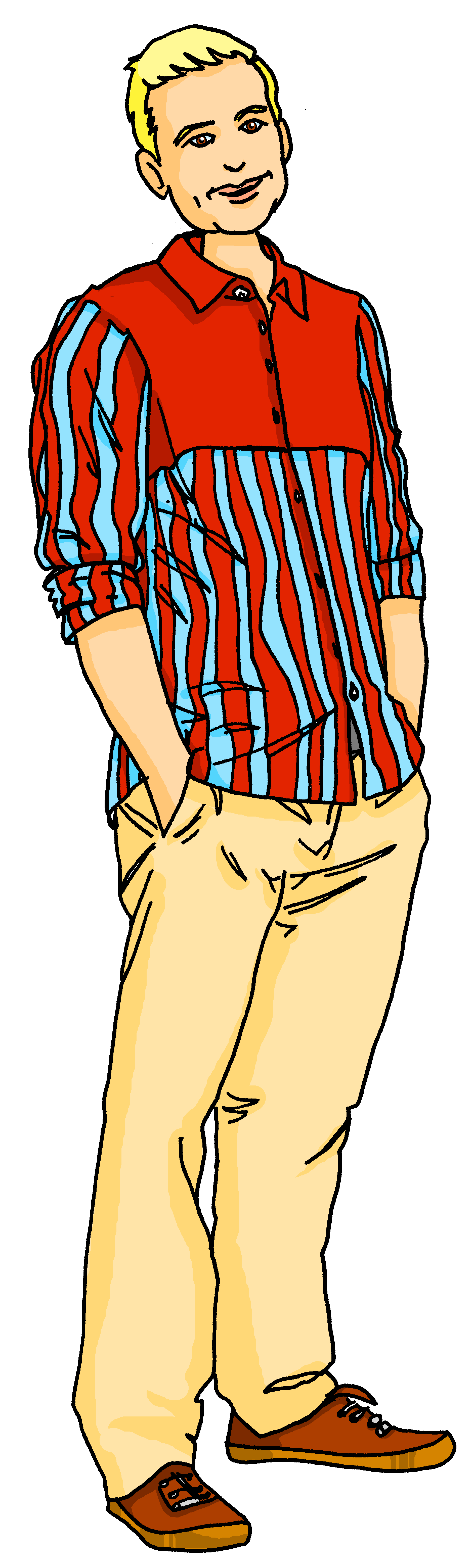 Heute ist…
lesen
Montag.
Dienstag.
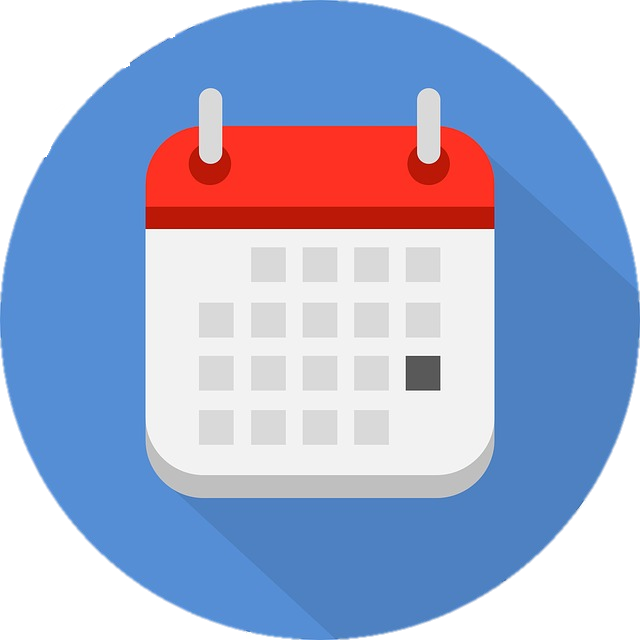 Mittwoch.
Monday
[Speaker Notes: Timing: 2 minutes (3 slides)

Aim: to practise written comprehension and read aloud of the new vocabulary so far.

Procedure:
Teacher initiates the phrase: Heute ist…
Pupils respond orally with the correct word, based on the English clue.
Teacher clicks to confirm the answer.
Repeat for the next slides.]
Was sagt Herr Lehmann?
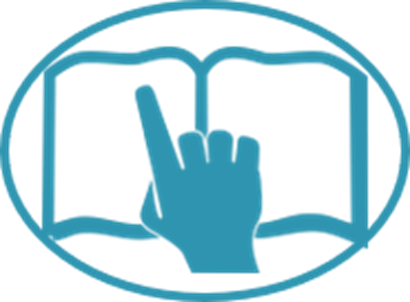 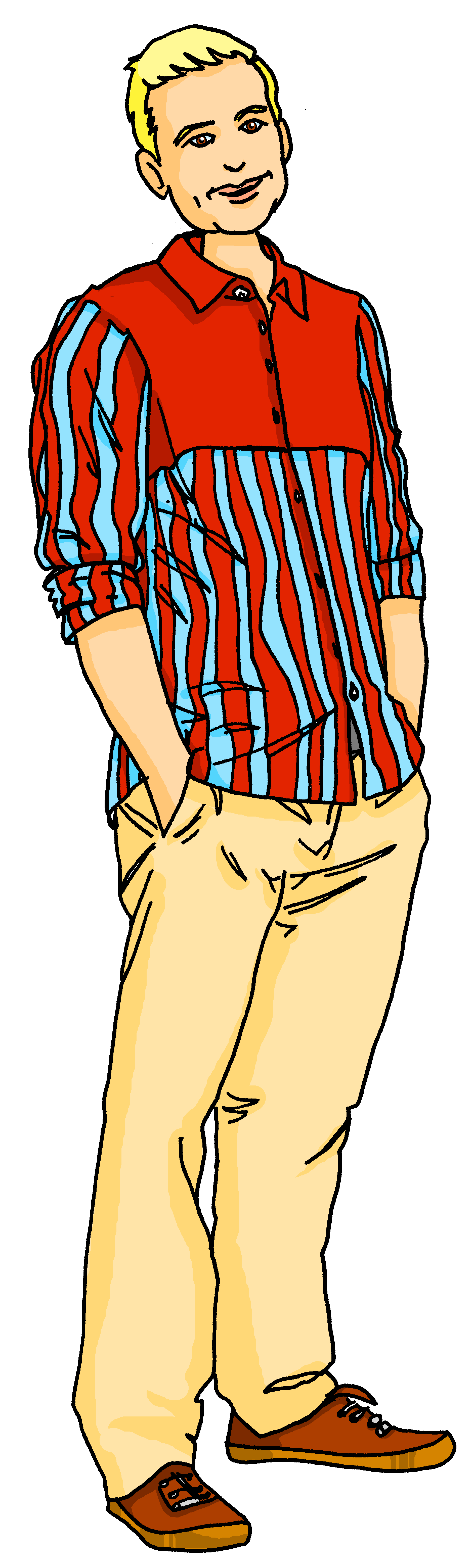 Heute ist…
lesen
Montag.
Dienstag.
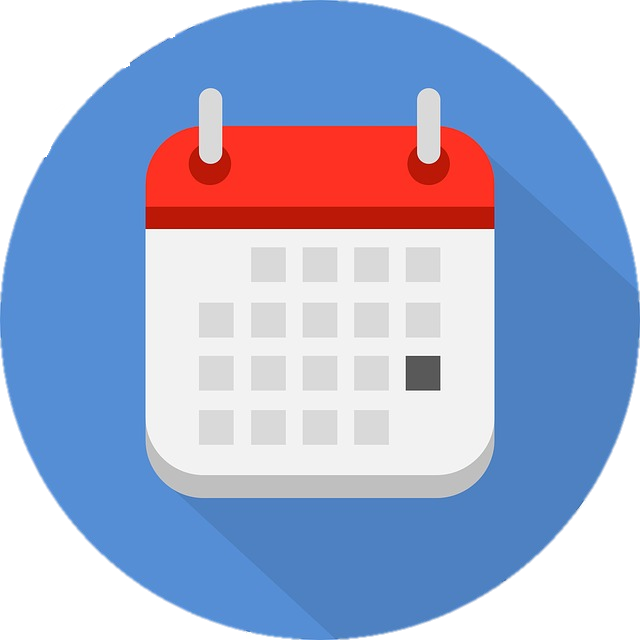 Mittwoch.
Wednesday
[Speaker Notes: [2/3]]
Was sagt Herr Lehmann?
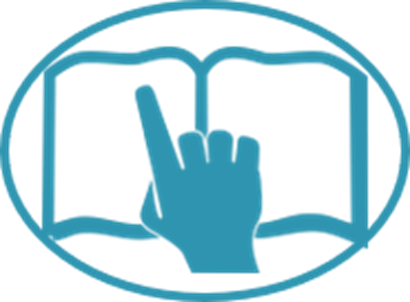 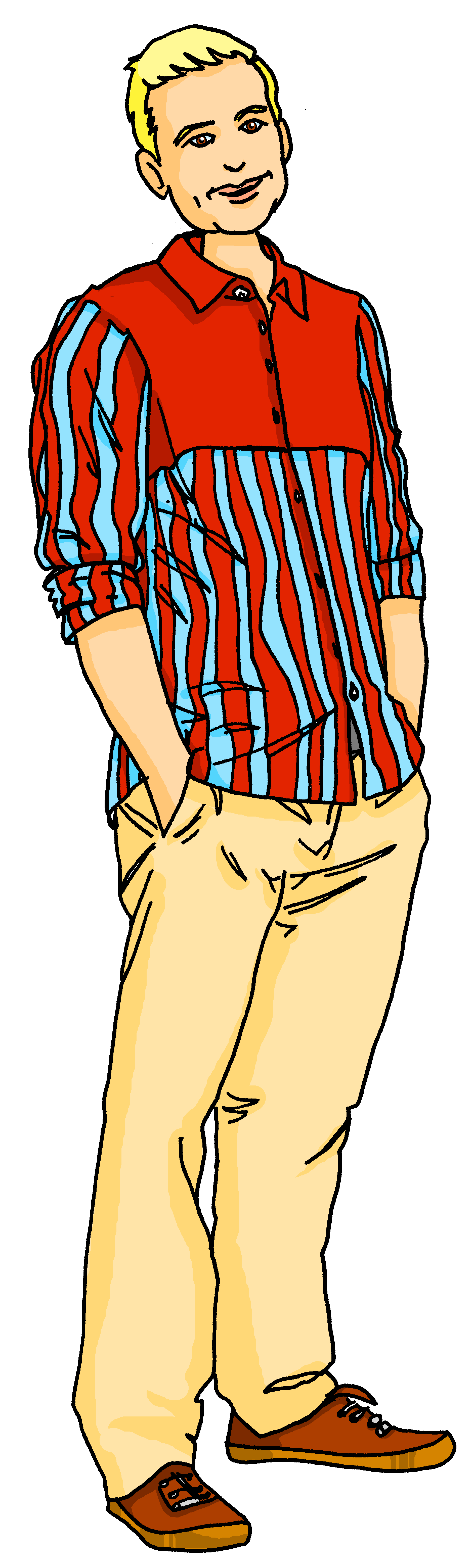 Heute ist…
lesen
Montag.
Dienstag.
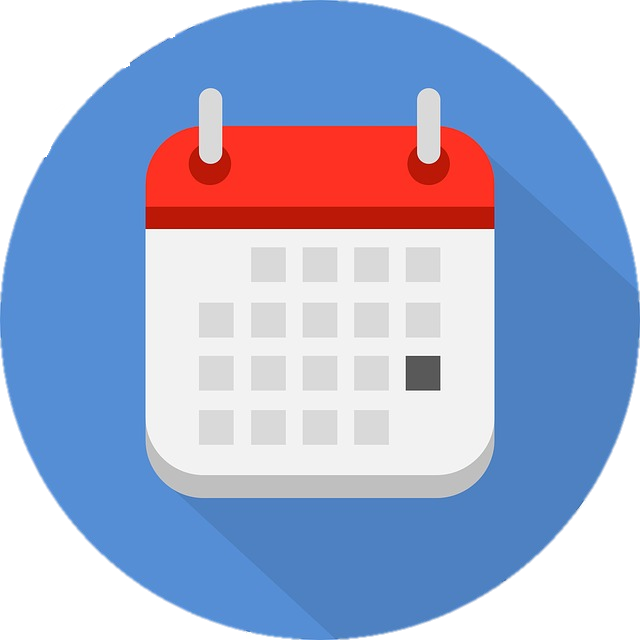 Mittwoch.
Tuesday
[Speaker Notes: [2/3]]
Vokabeln lernen
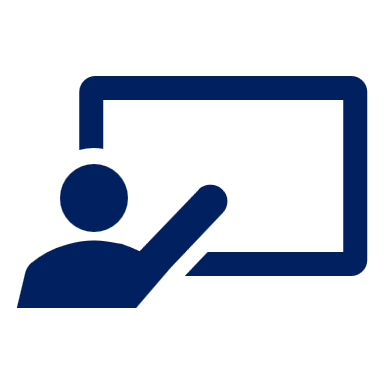 Sag die Wochentage.
Donnerstag
Vokabeln
[Thursday]
Days of the week always have capital letters because they are nouns.
Freitag
Wörter
All of these words end in the word ‘Tag’ too.
[Friday]
Samstag
[Saturday]
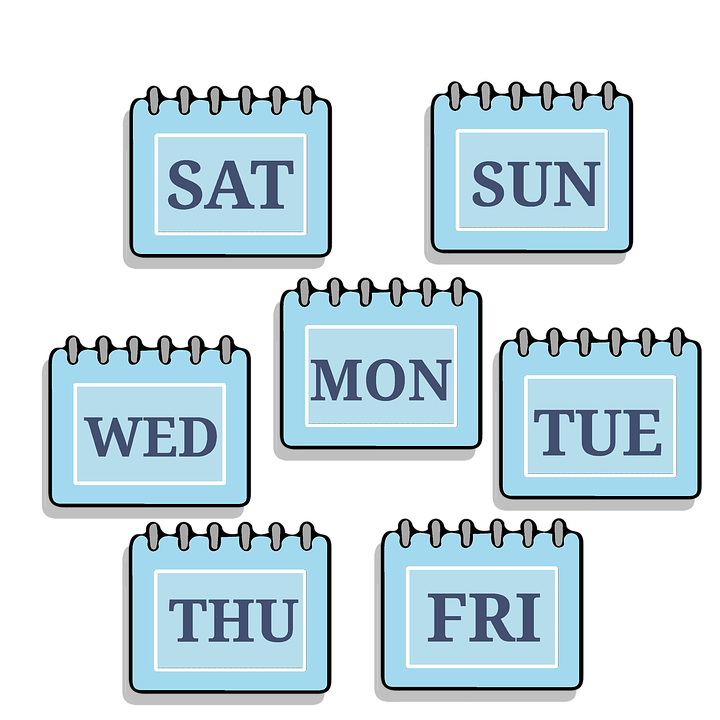 Sonntag
[Sunday]
[Speaker Notes: Timing: 2 minutes

Aim: to introduce the remaining days of the week. 

Procedure:
Click for each new day to appear, with its English translation. 
Practise repeating the words as a whole class. 
Click to bring up the call-outs relating to the word ‘Tag’ and capital letters.]
Vokabeln lernen
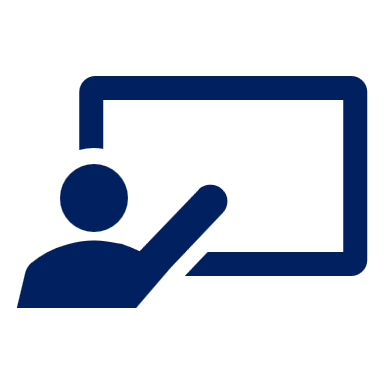 Sag die Wörter.
Vokabeln
Dienstag
Freitag
Wörter
[Tuesday]
[Friday]
Think carefully about how to pronounce these two days of the week.
This is the ei sound, as in the words ein, sein and klein.
This is the ie sound, as in the words Liebe, sie and Brief.
[Speaker Notes: Timing: 1 minute

Aim: to recap the SSC [ie] and [ei] in context of days of the week. 

Procedure:
Click to bring up the callouts relating to pronunciation. 
Practise repeating the words as a whole class.]
Was sagt Herr Lehmann?
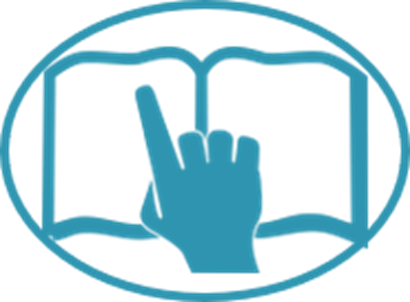 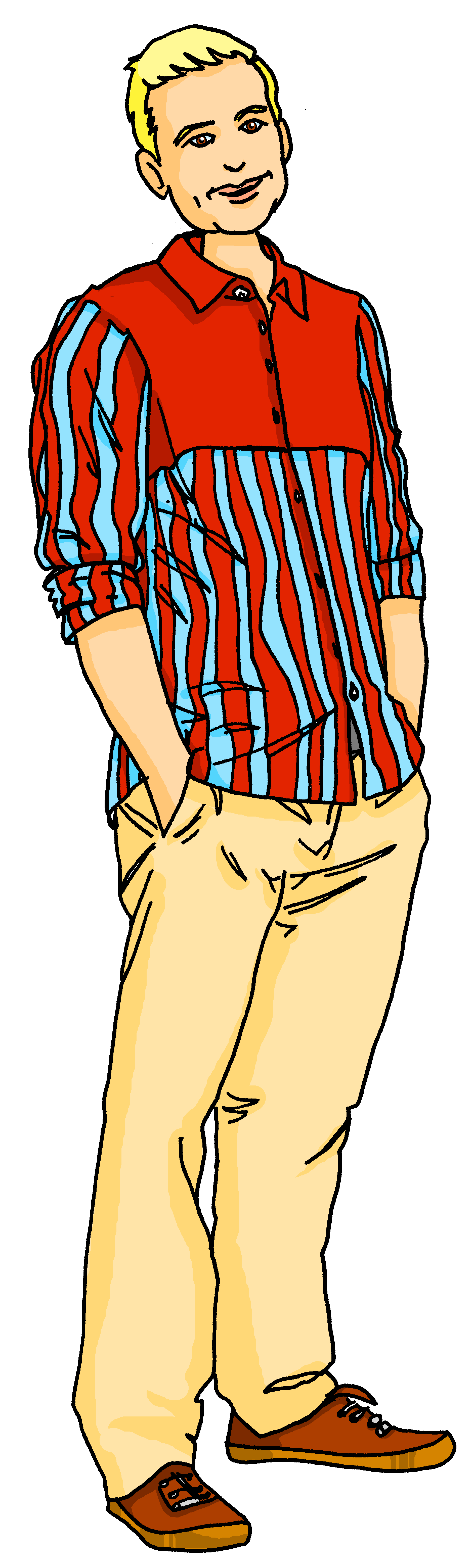 Heute ist…
lesen
Donnerstag.
Freitag.
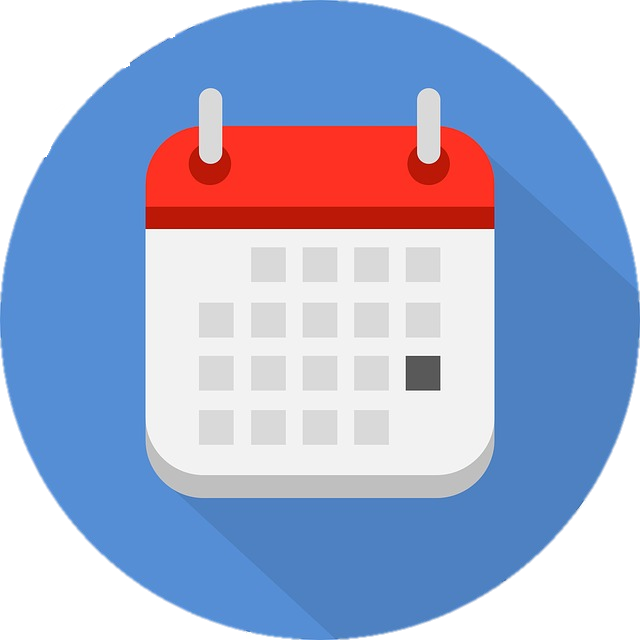 Samstag.
Friday
Sonntag.
[Speaker Notes: Timing: 2 minutes (3 slides)

Aim: to practise written comprehension and read aloud of the new vocabulary so far.

Procedure:
Teacher initiates the phrase: Heute ist…
Pupils respond orally with the correct word, based on the English clue.
Teacher clicks to confirm the answer.
Repeat for the next slides.]
Was sagt Herr Lehmann?
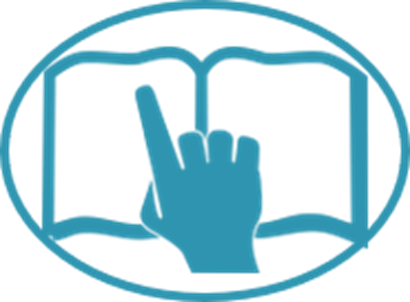 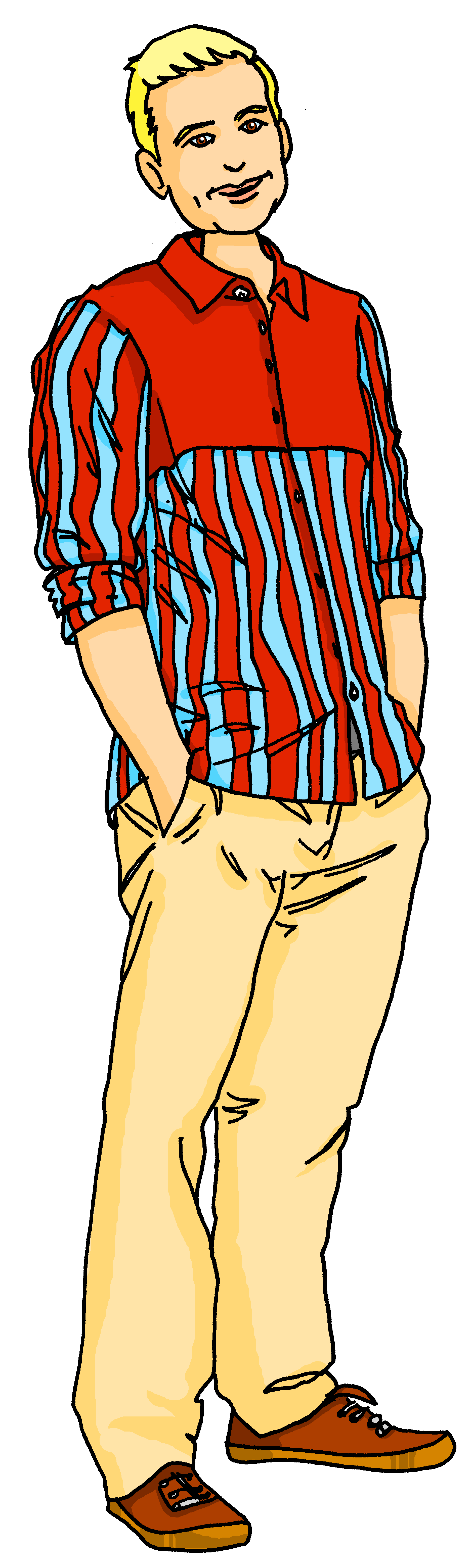 Heute ist…
lesen
Donnerstag.
Freitag.
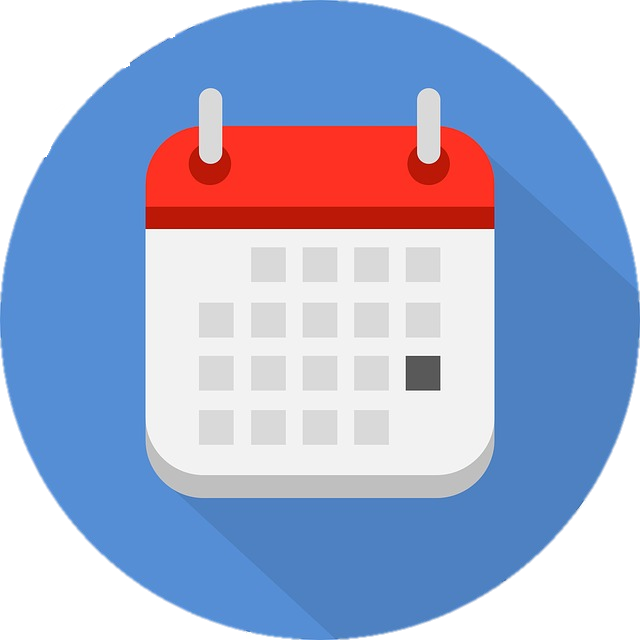 Samstag.
Sunday
Sonntag.
[Speaker Notes: [2/3]]
Was sagt Herr Lehmann?
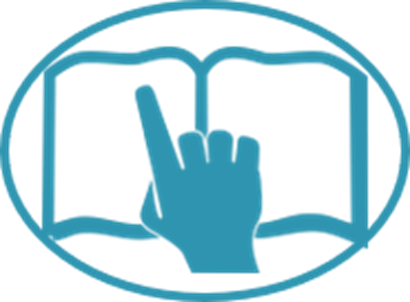 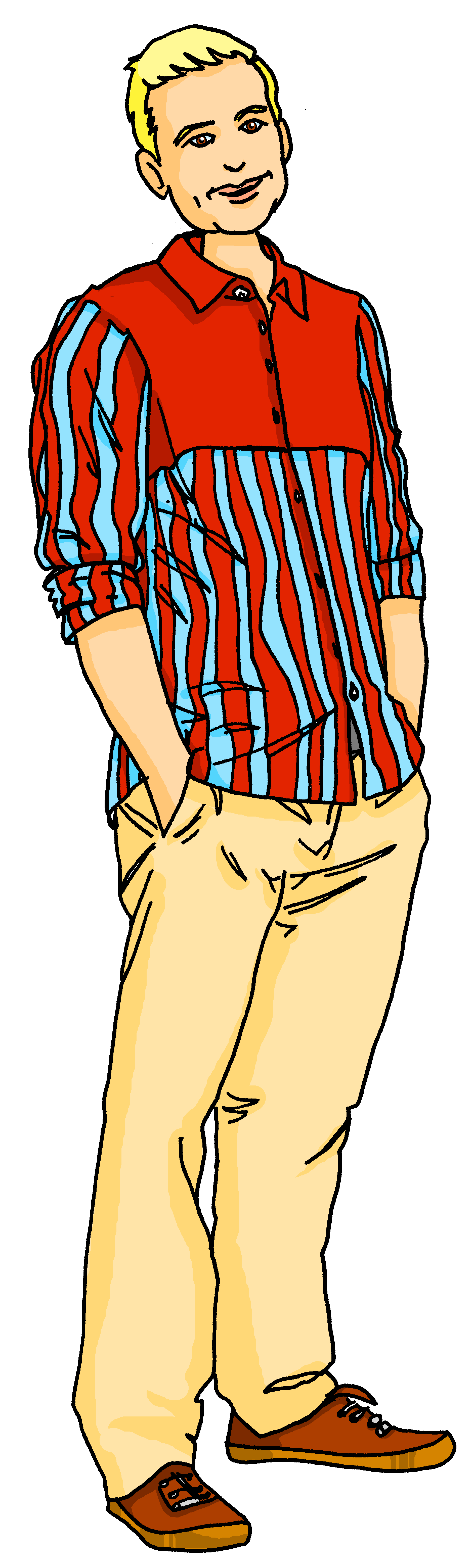 Heute ist…
lesen
Donnerstag.
Freitag.
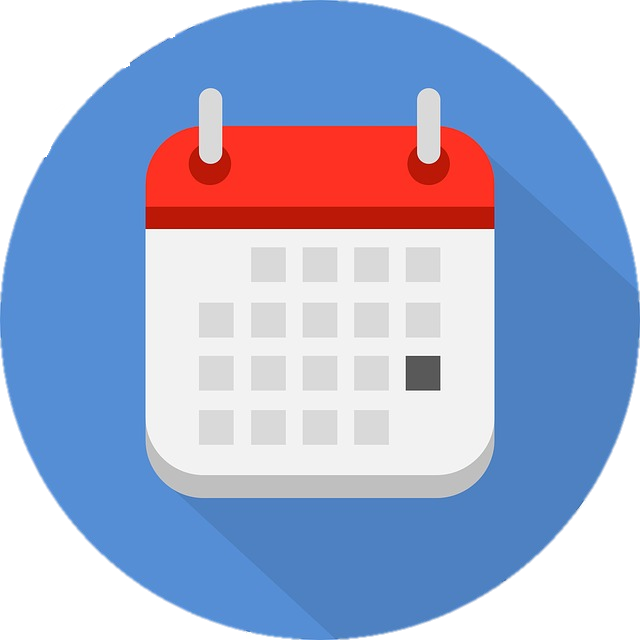 Samstag.
Thursday
Sonntag.
[Speaker Notes: [3/3]]
Wochentage
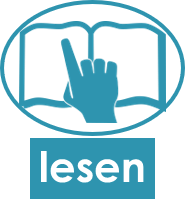 Was ist das auf Englisch? Was ist das auf Deutsch?
Can you find the matching pairs?
Freitag
Saturday
Tuesday
Donnerstag
Sonntag
Montag
Sunday
Thursday
Monday
Friday
Samstag
Dienstag
Mittwoch
Wednesday
[Speaker Notes: Timing: 5 minutes

Aim: to consolidate pupils’ understanding of the days of the week. 
Procedure:
Explain the task. This is a memory game to find matching pairs – a day of the week in German and its English translation. 
Pupils suggest two “cards” to reveal. The teacher clicks on those cards. If the cards match, the teacher leaves them revealed. If the cards don’t match, the teacher clicks again to hide the days.
Pupils suggest another two cards, and try to remember what was behind the previous two cards!
Continue play until all matching pairs have been found.]
Sechseläuten
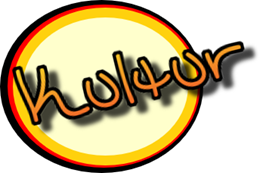 In Zurich, on the third Monday in April, people celebrate the start of summer with the Sechseläuten festival.
Every year, a different area of Switzerland is invited to come to Zurich and take part. On the Friday before Sechseläuten there is a funfair and the invited Canton brings food and music!
Freitag
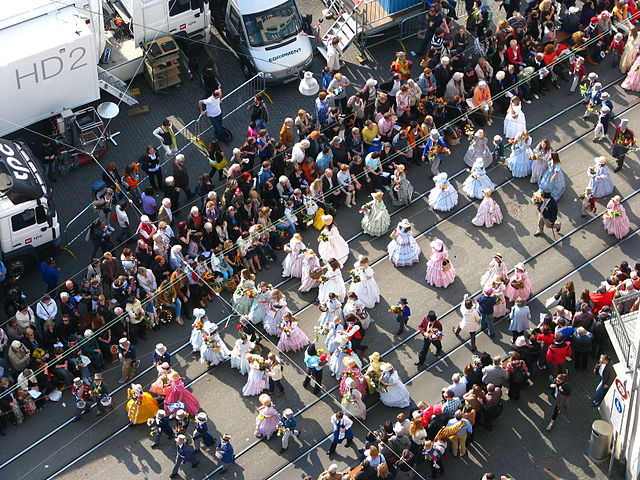 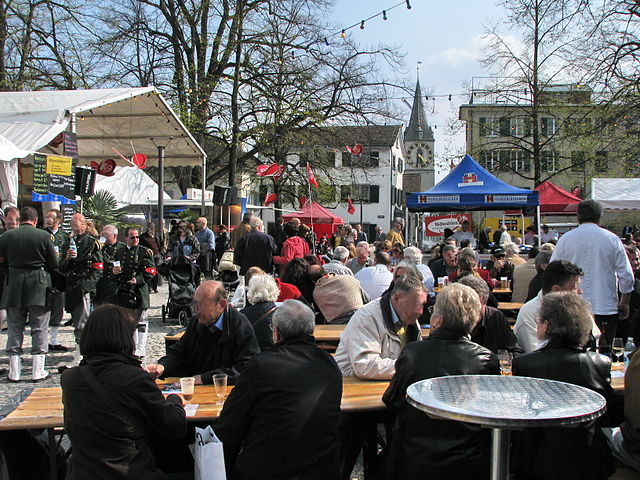 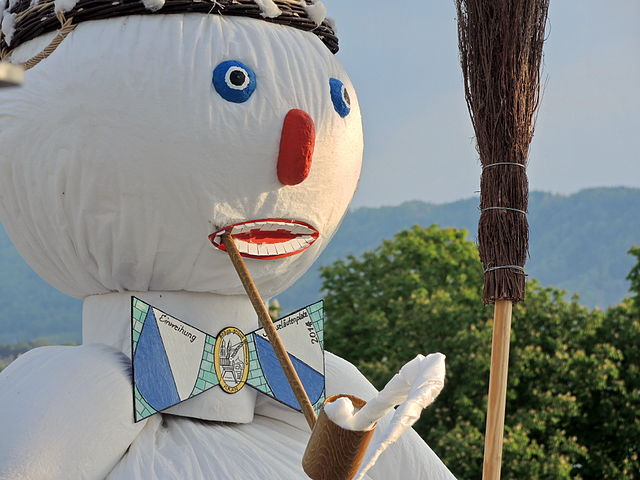 Monday is the highlight of the festival! There is another parade, and people set fire to the Böögg. The Böögg is a big snowman that represents winter. The faster the snowman burns, the better the summer weather is predicted to be!
There aren’t any special events on Saturday.
On Sunday, people dress up and there is a parade.
Samstag
Sonntag
Montag
[Speaker Notes: Timing: 3 minutes

Aim: to familiarise pupils with a Swiss cultural tradition and to further practise days of the weeks. 

Procedure:
1. Click for information to appear for each day of the festival. Pupils might like to share their own experience or make contrasts with celebrations in other countries. 

Image attribution:
Böögg By © Roland Fischer, Zürich (Switzerland) – Mail notification to: roland_zh(at)hispeed(dot)ch / Wikimedia Commons, CC BY-SA 3.0, https://commons.wikimedia.org/w/index.php?curid=32413108
Funfair at Lindenhof hill By Roland zh - Own work, CC BY-SA 3.0, https://commons.wikimedia.org/w/index.php?curid=10045936
Parade at Limmatquai By Roland zh - Own work, CC BY-SA 3.0, https://commons.wikimedia.org/w/index.php?curid=10064693]
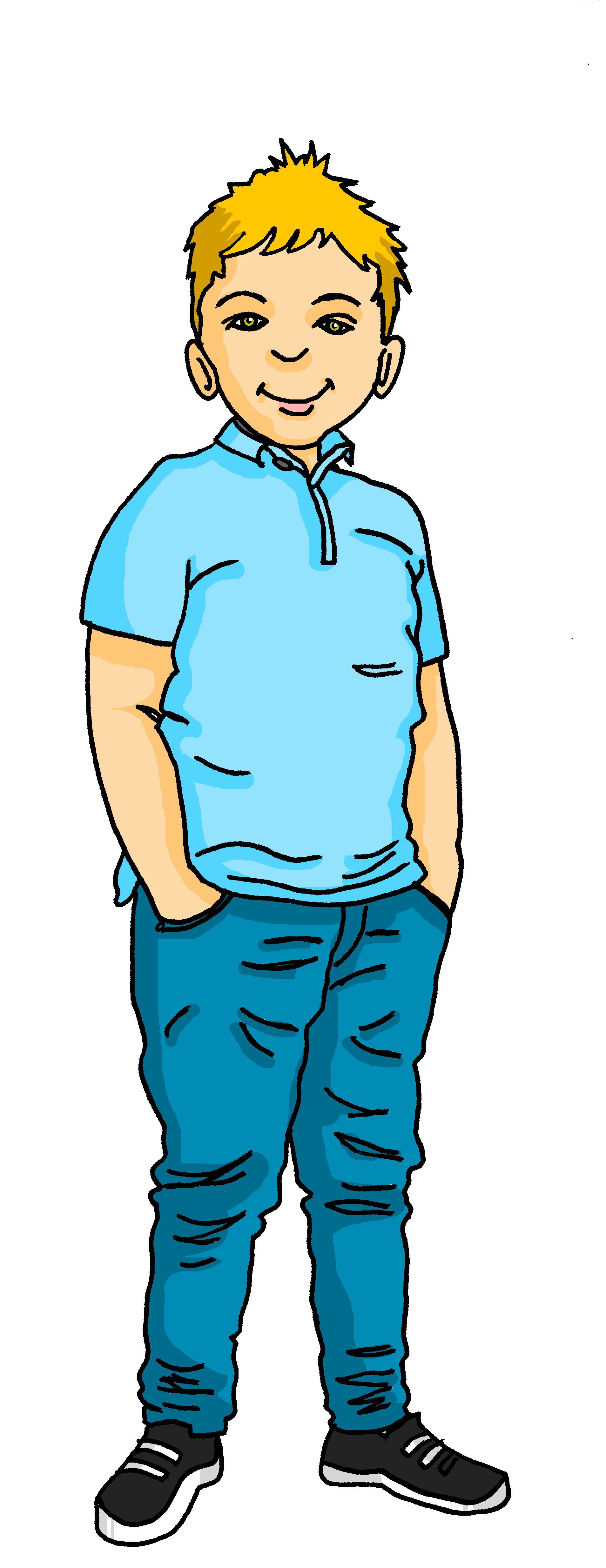 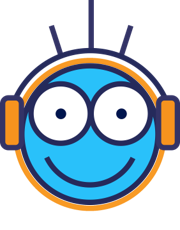 Lias Woche
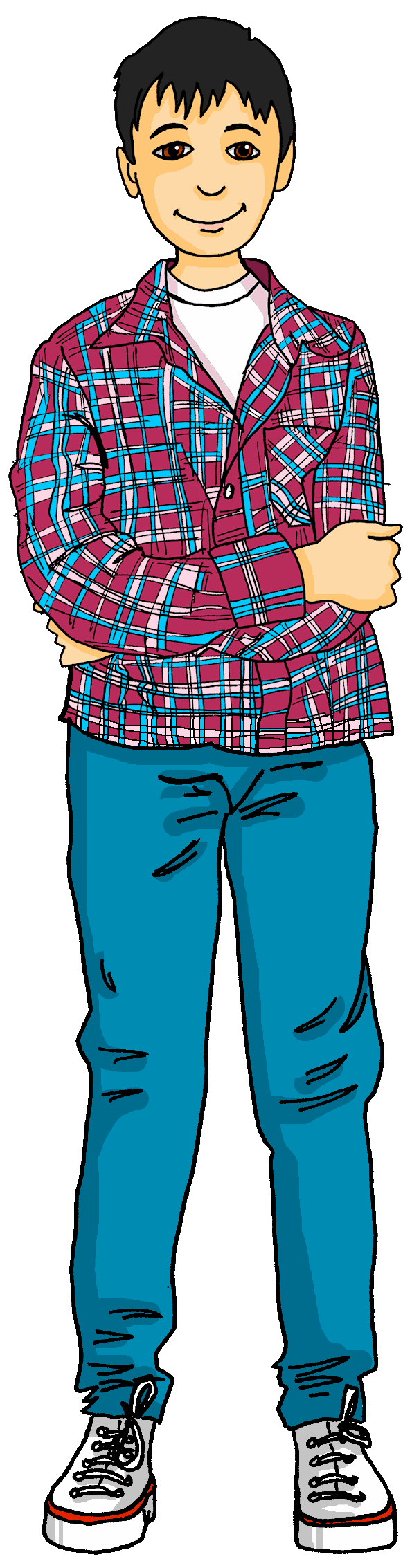 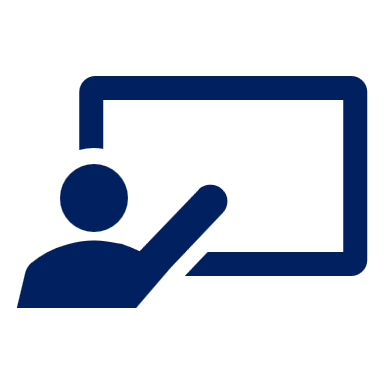 Hör zu. Was sagt Lias?
hören
Lias and Ronja are going to Zurich for Sechseläuten. 
Lias messages Gabriel about his week.
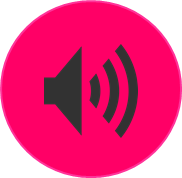 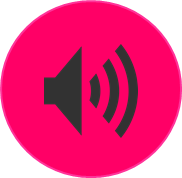 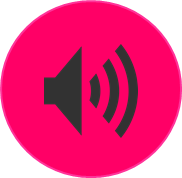 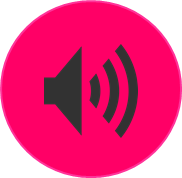 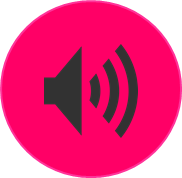 Morgen ist Donnerstag. Ich bin zu Hause.
Heute ist Sonntag. Heute ist wunderbar.
Morgen ist Montag. Mein Lieblingstag!
Heute ist Dienstag. Ich bin in Biel.
Heute ist Freitag. Ich bin in Zurich! Hurra!
__7__
__9__
__3__
__1__
__5__
__8__
__10__
__6__
__4__
__2__
Tomorrow is Thursday. I am at home.
Today is Sunday. Today is wonderful.
Tomorrow is Monday. My favourite day!
Today is Tuesday. I am in Biel.
Today is Friday. I am in Zurich! Hurrah!
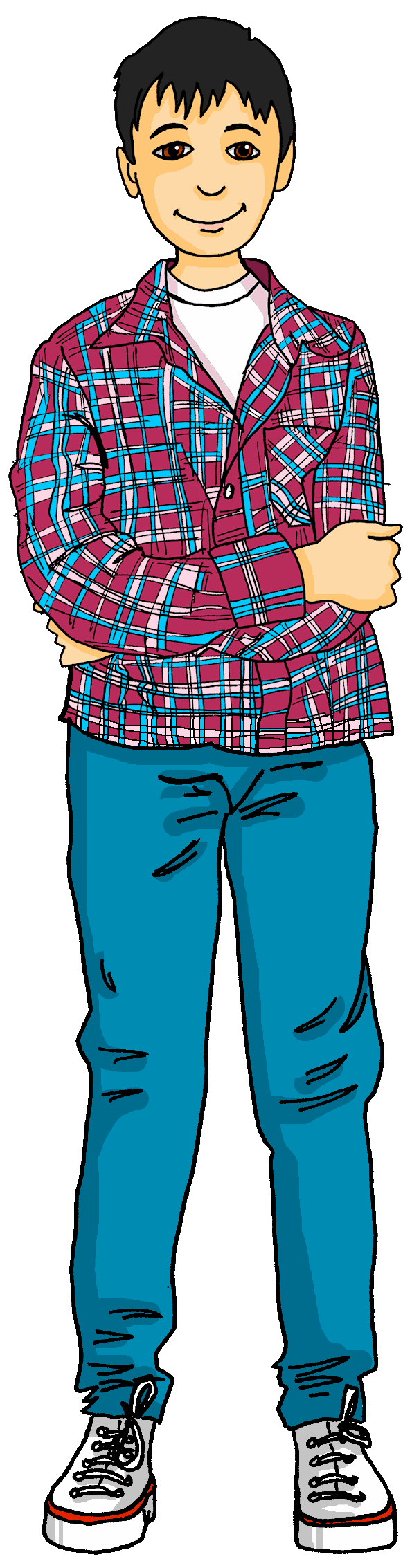 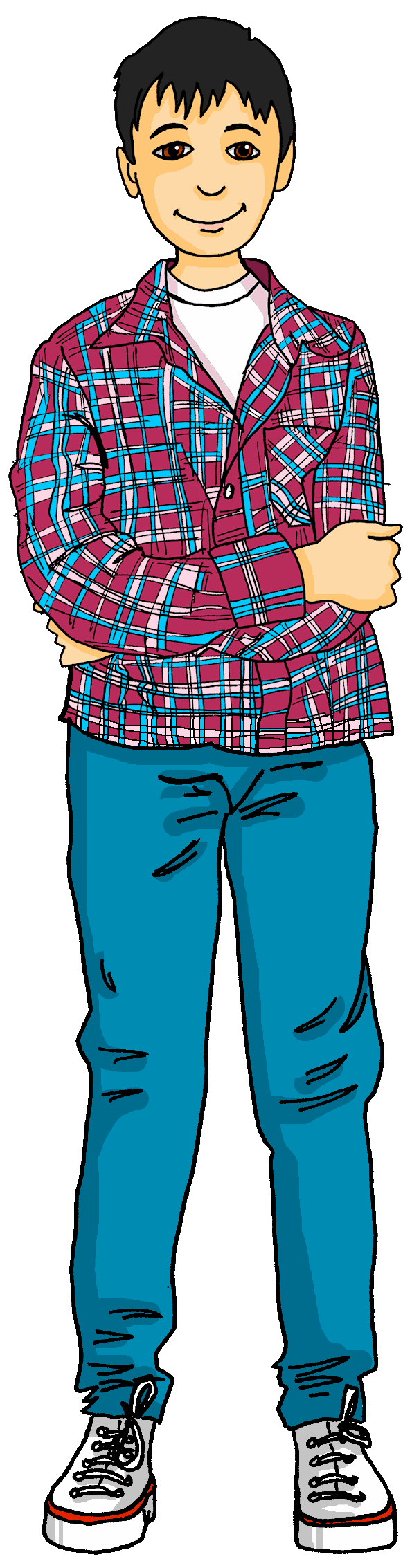 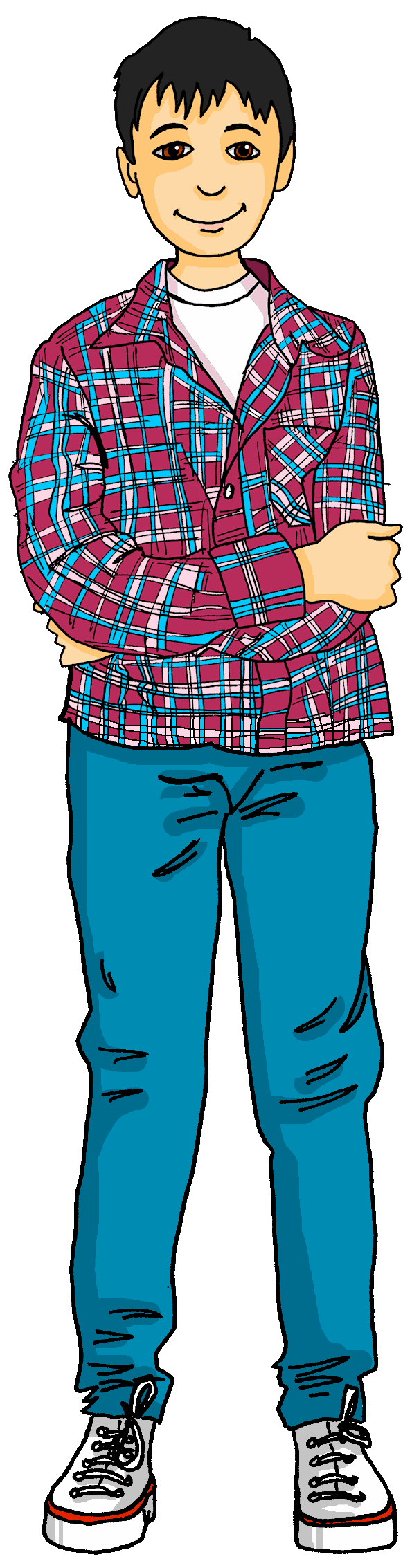 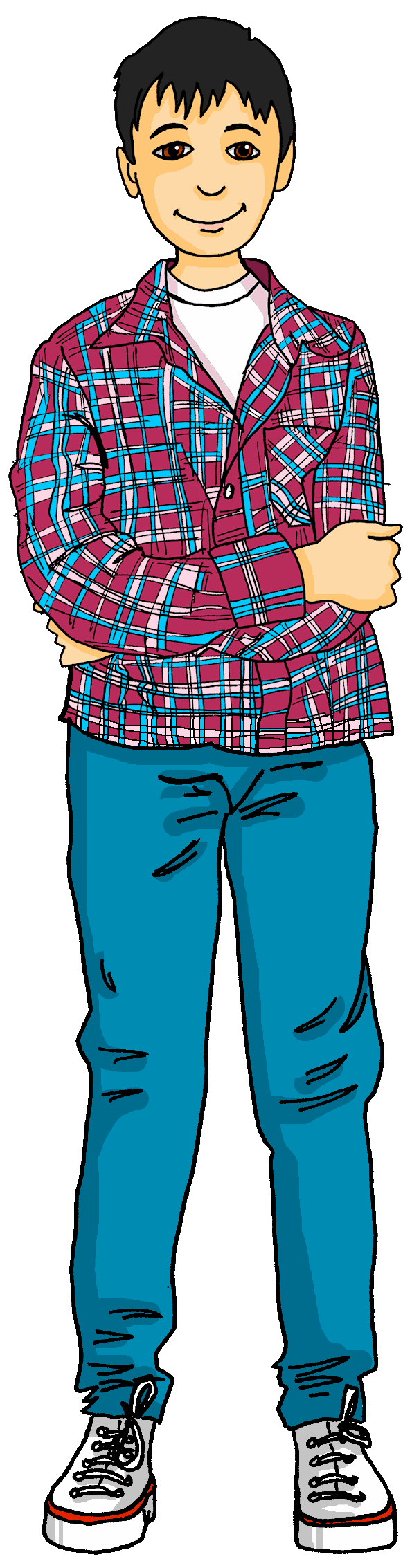 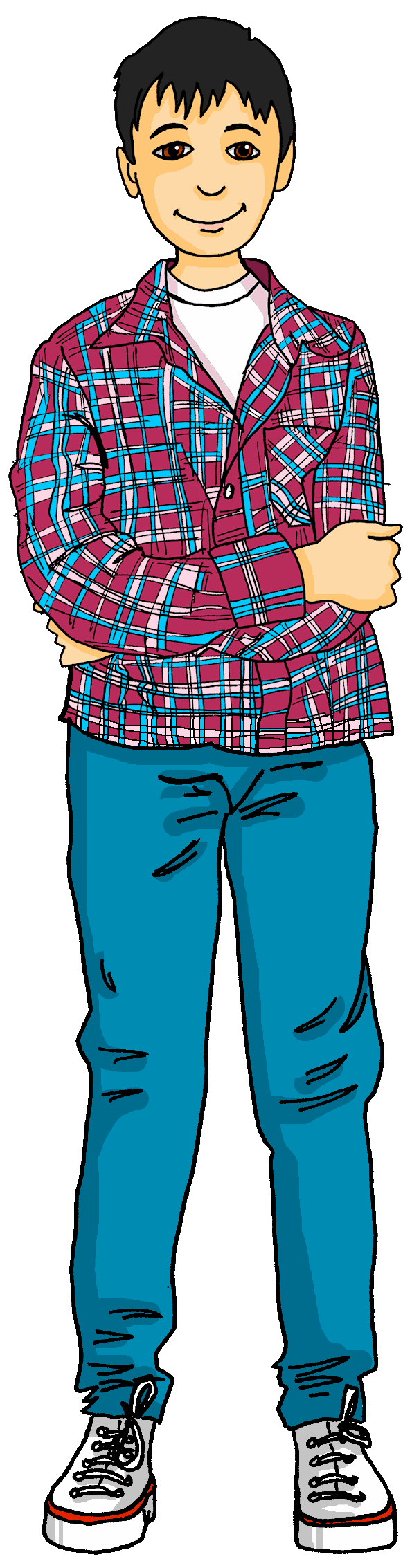 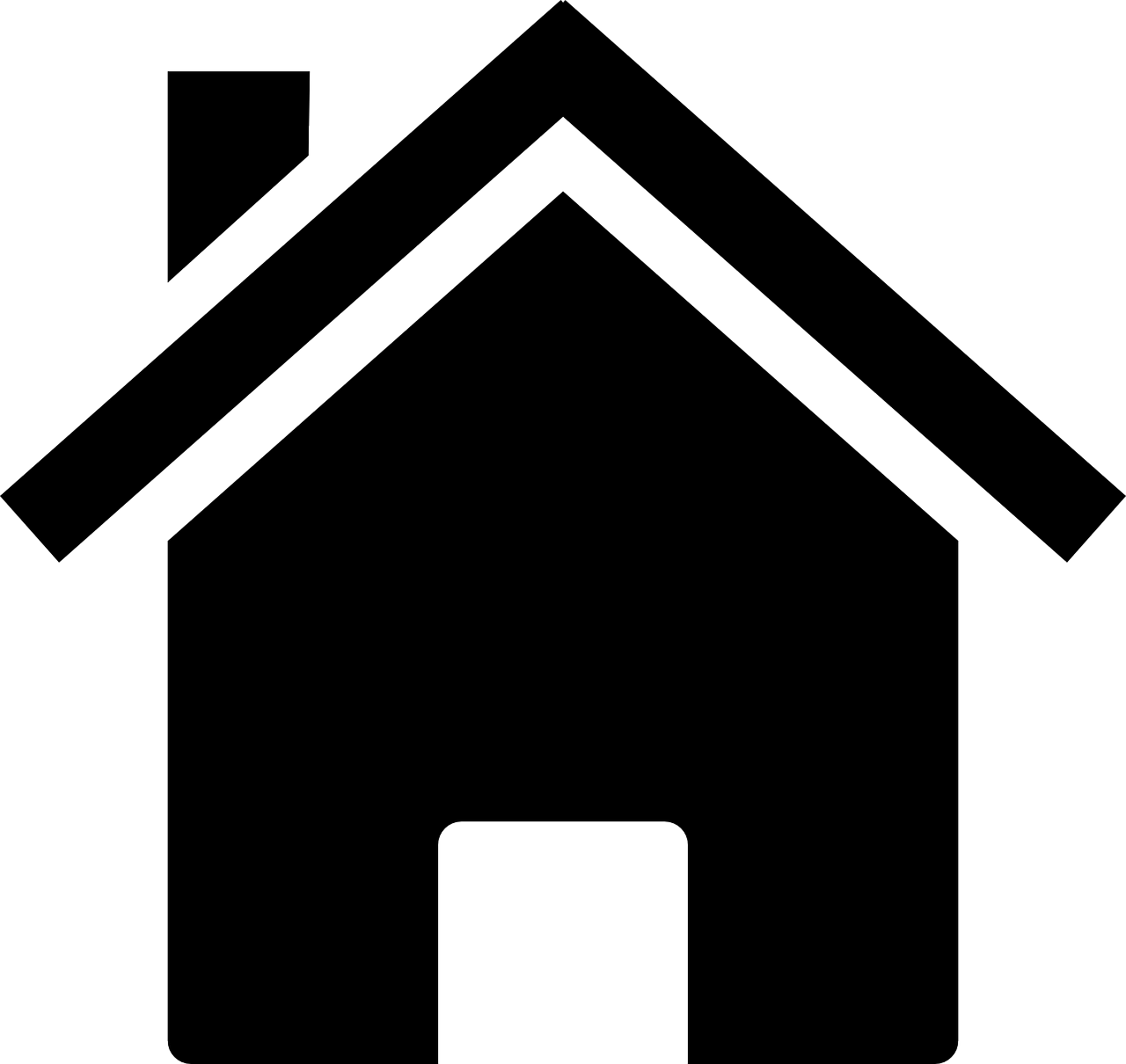 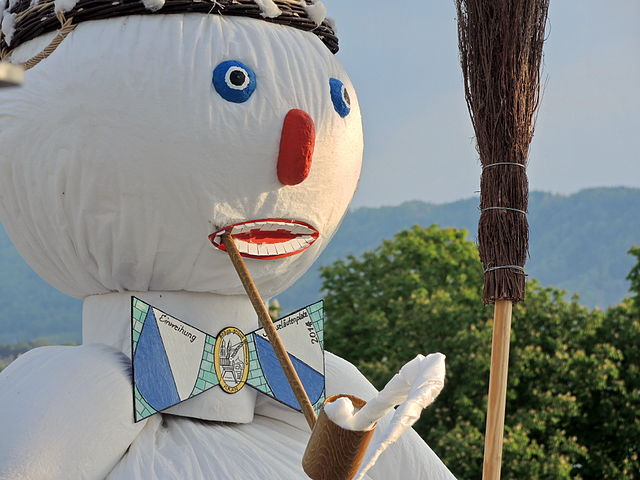 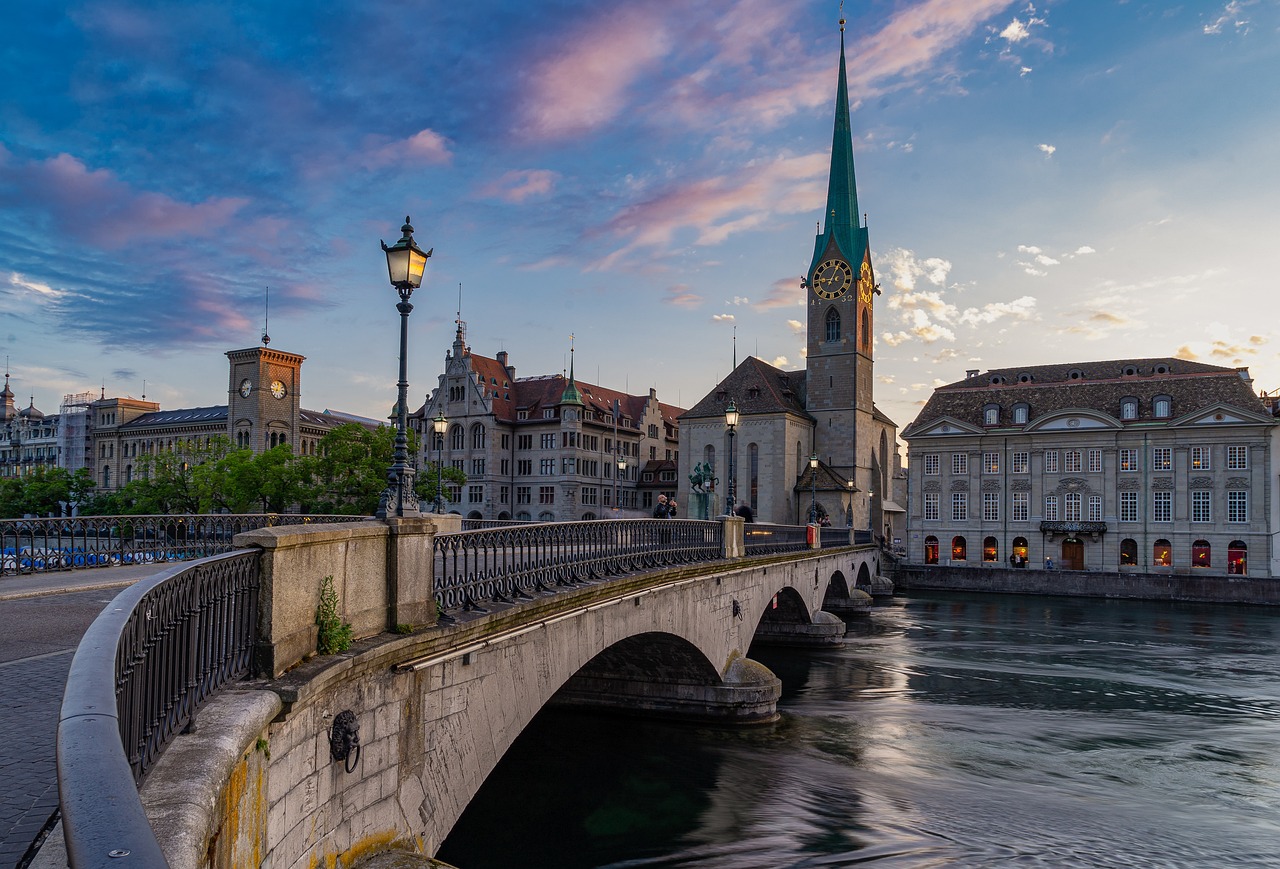 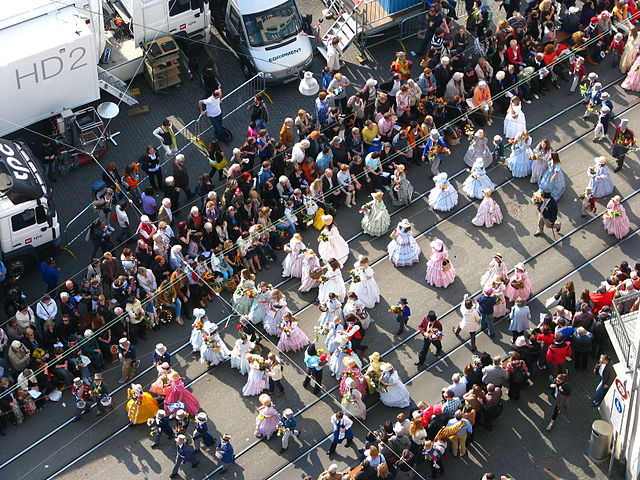 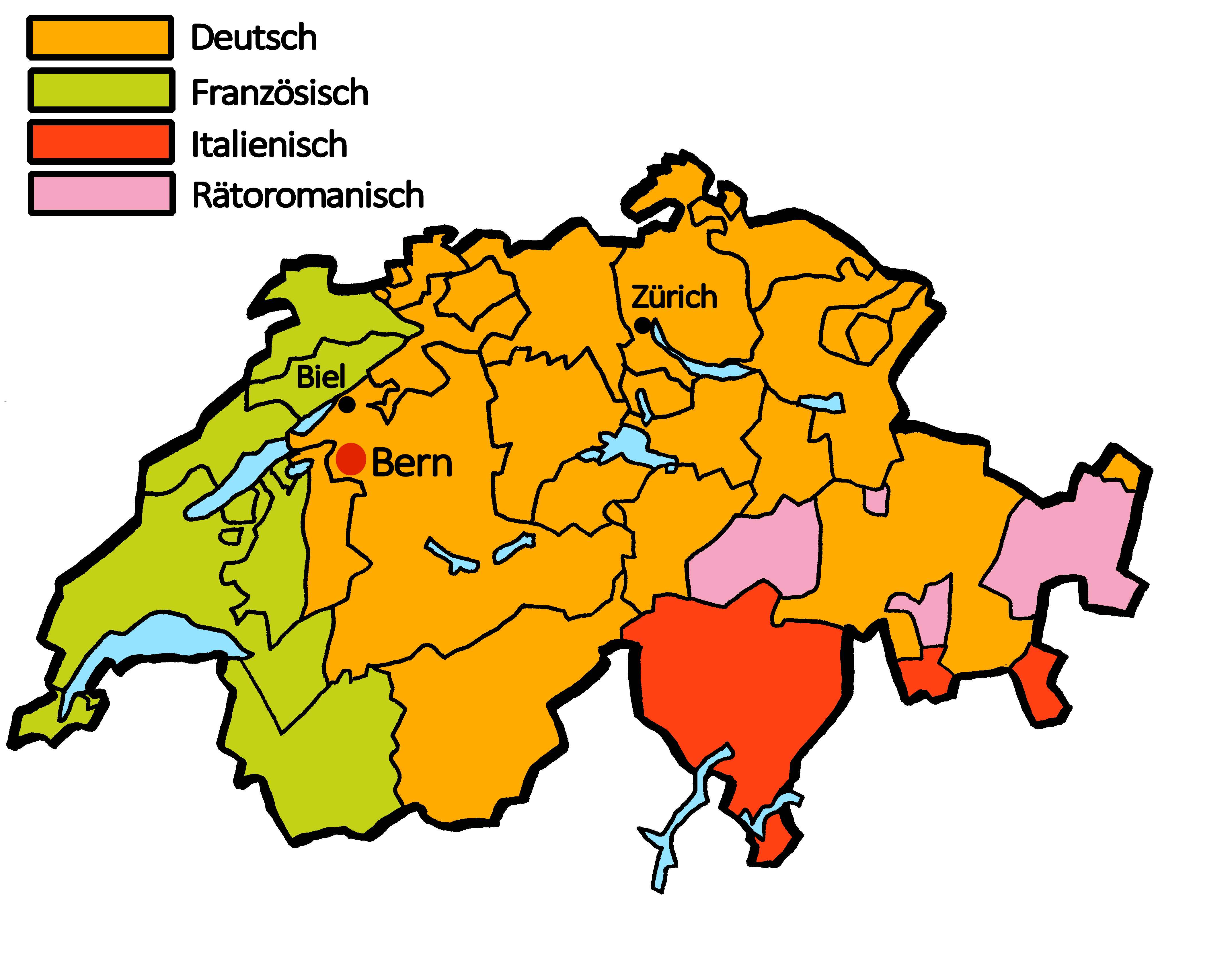 [Speaker Notes: Timing: 5 minutes
Aim: to practise aural comprehension of days of the week, today and tomorrow. 

Procedure:
Explain the task. Lias is sending Gabriel voice messages and photos from his week.
Pupils write 1-10 in their books.
Click on the first audio button to hear what Lias says. Pupils fill in the gaps based on what they hear. They transcribe the German word they have heard and then write the English translation for that word.
Click to reveal answers (first the German gaps appear, and then a full English translation).


Transcript:
[1] Heute ist Dienstag. Ich bin in Biel.
[2] Morgen ist Donnerstag. Ich bin zu Hause.
[3] Heute ist Freitag. Ich bin in Zurich. Hurra!
[4] Heute ist Sonntag. Heute ist wunderbar.
[5] Morgen ist Montag. Mein Lieblingstag!]
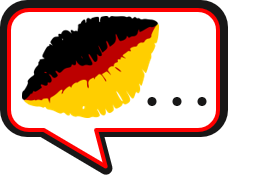 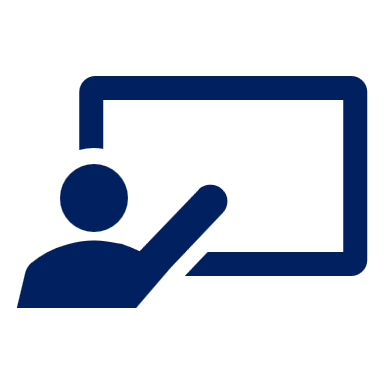 Mach Sätze!
sprechen
Heute ist…
Morgen ist…
Montag
Dienstag
Donnerstag
Mittwoch
Freitag
Sonntag
Samstag
Mein Lieblingstag ist…
[Speaker Notes: Timing: 3 minutes

Aim: to use days of the week and the other new vocab from this week orally in full sentences.

Procedure:
Click to bring up the first sentence-starter: Heute ist… 
Pupils complete the sentences orally with whatever day it is today!
Repeat for the next two sentence starters (tomorrow and favourite day of the week). 
Repeat with pupils working in pairs to tell each other the day today, tomorrow and their own favourite day.]
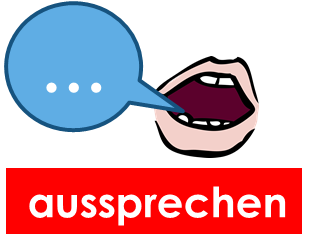 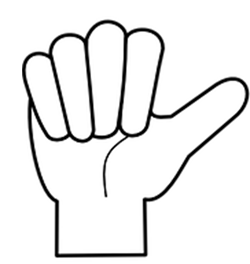 Montag
[Speaker Notes: Timing: 4 minutes (seven slides)

Aim: to practise reading aloud the days of the week once again, cuing pupils with hand gestures to represent the number of each day. 

Procedure:
Use hand gesture and (1-7 for days of the week) in combination with oral production of day of the week & get pupils to repeat.]
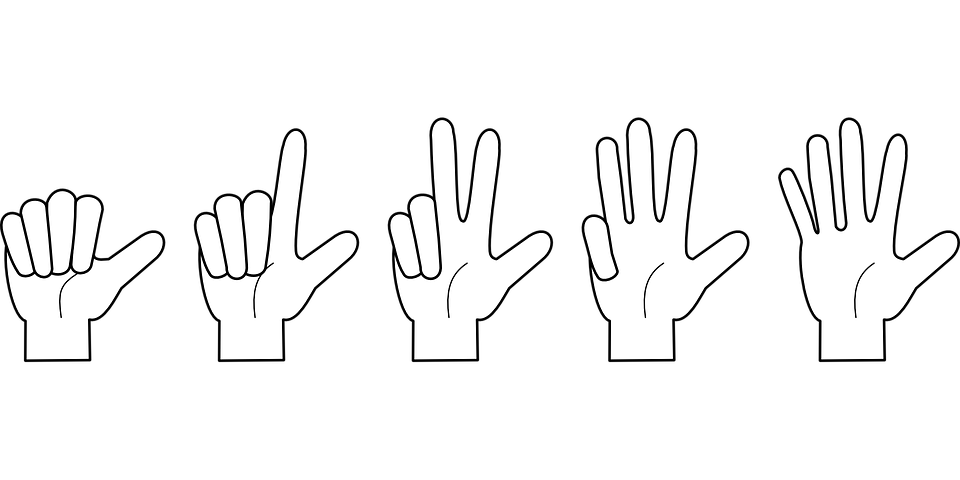 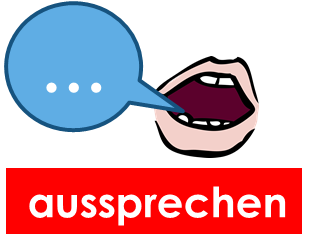 Dienstag
[Speaker Notes: [2/7]]
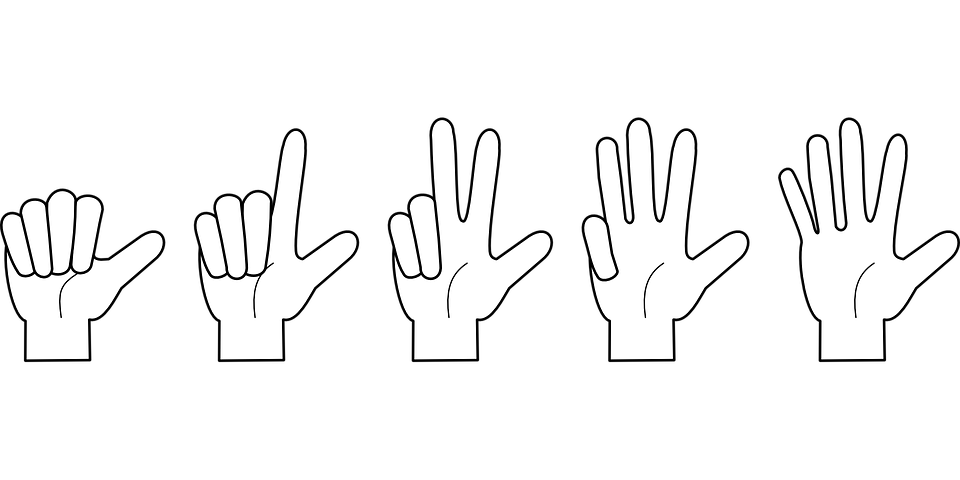 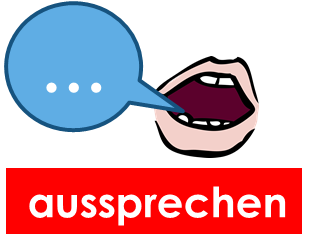 Mittwoch
[Speaker Notes: [3/7]]
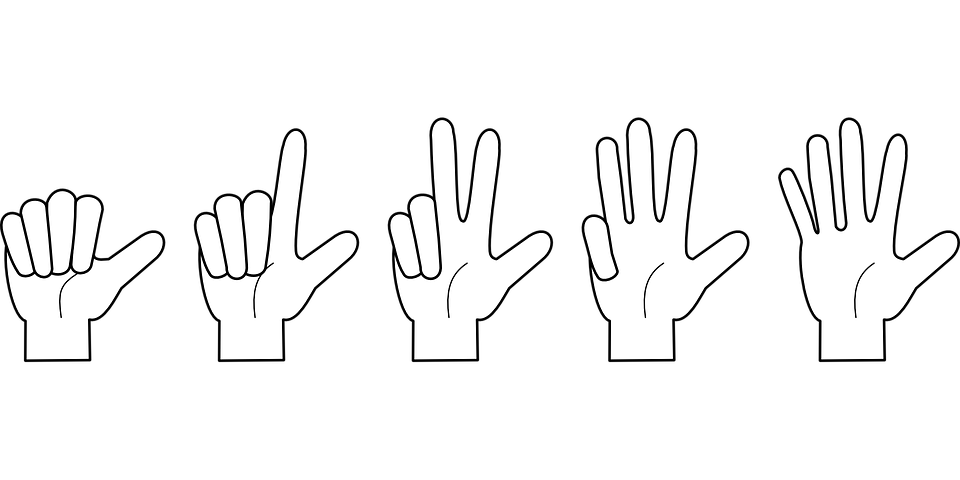 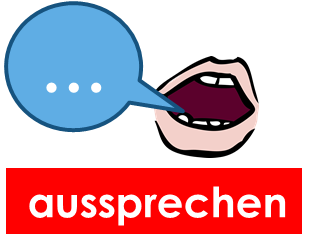 Donnerstag
[Speaker Notes: [4/7]]
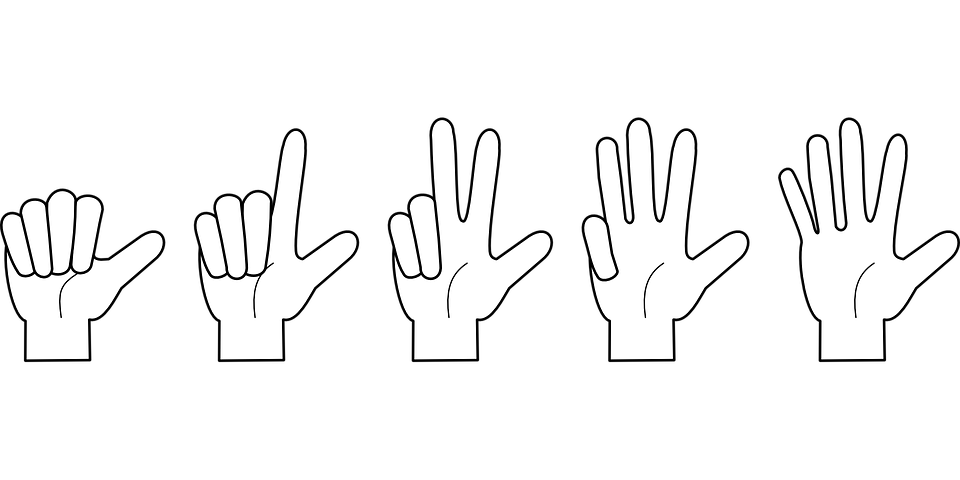 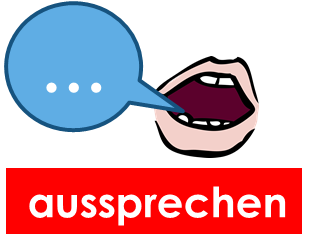 Freitag
[Speaker Notes: [5/7]]
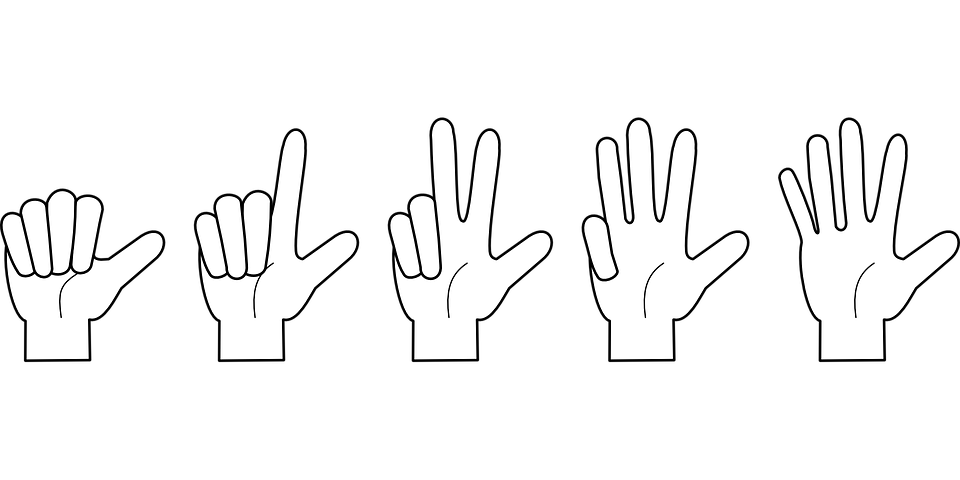 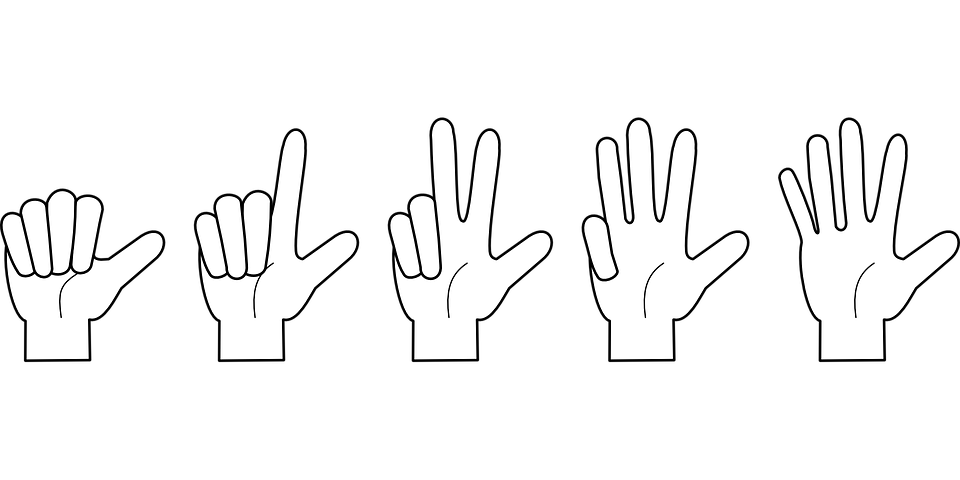 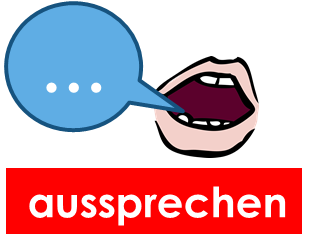 Samstag
[Speaker Notes: [6/7]]
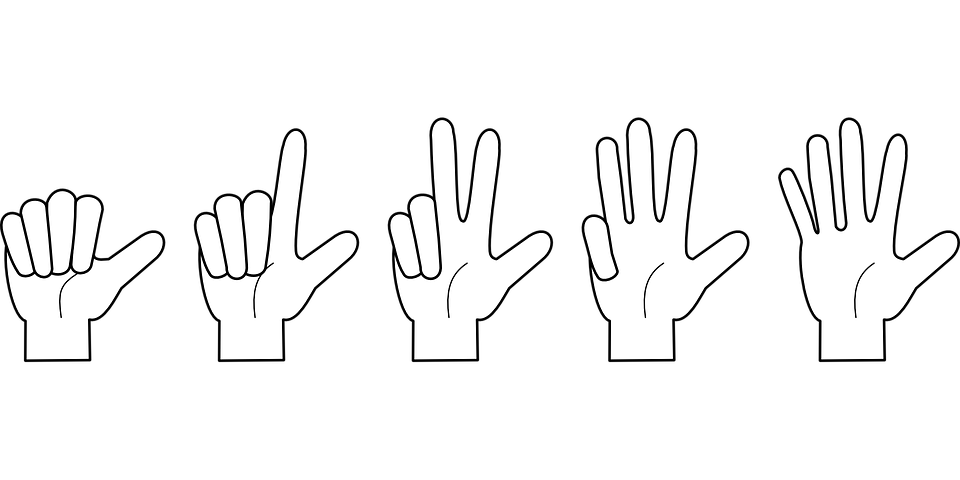 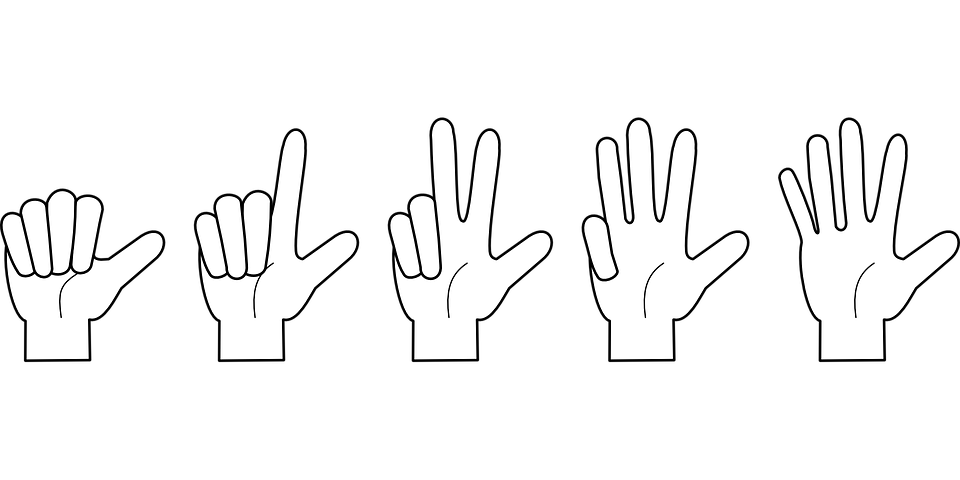 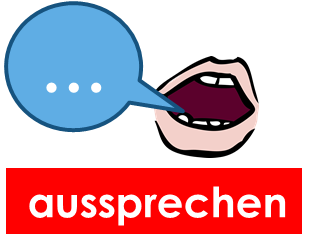 Sonntag
[Speaker Notes: [7/7]]
Die Wochentage!
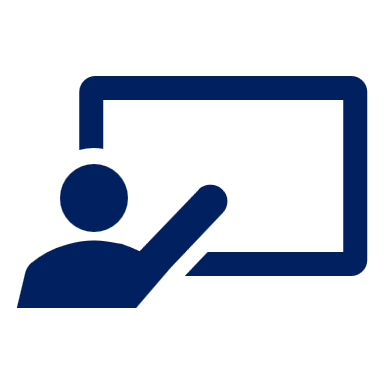 Sing mit!
singen
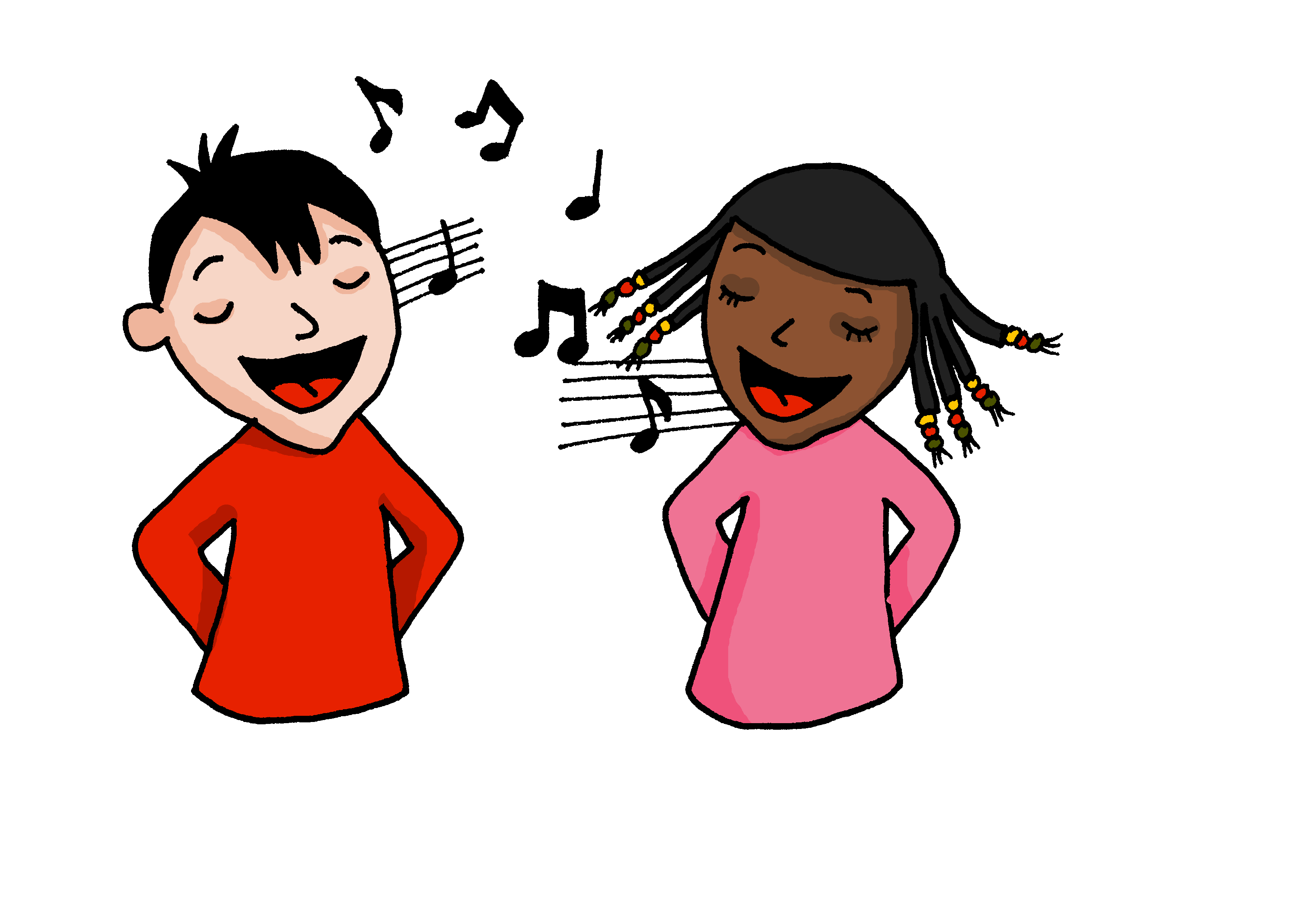 [Speaker Notes: OPTIONAL

Timing: 5 minutes
Aim: to practise oral production of the days of the week (in a song that constrains the time and helps to speed up production).

Procedure:
Click to play the song.
Encourage pupils to join in when they can.

Link to song: 
https://www.youtube.com/watch?v=RjlfcpVBBNw

Notes: i) the song is just the days (repeated over and over) but the tune is catchy after a while and the harmonies make it not unpleasant to listen to, despite the minion-type voices!
ii) we recommend opening the link in a separate window just prior to the start of the lesson and playing through the adverts, leaving the song paused at the start ready to go, when needed.]
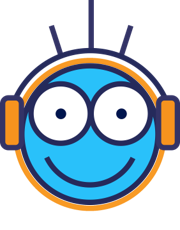 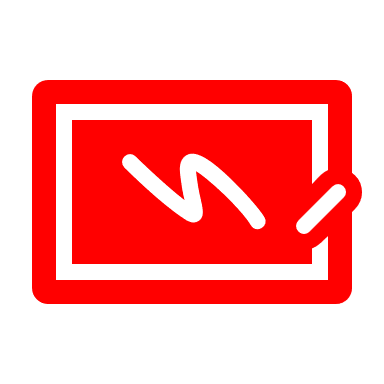 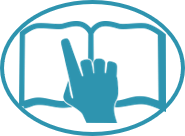 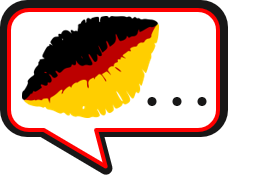 hören
schreiben
sprechen
lesen
Auf Wiedersehen!
[Speaker Notes: Timing: 1 minute
Aim: to recap four infinitive verbs as part of essential classroom language.
Procedure:
Remind pupils of the meanings and pronunciations of these four verbs.
Repeat them with the class.
Ask them to tell you which of these activities they have done this lesson.
Say Auf Wiedersehen, die Klasse! and explain the meaning of the words/phrase. Encourage pupils to respond and say ‘Auf Wiedersehen’ in response, perhaps with a ‘farewell wave’ gesture.]
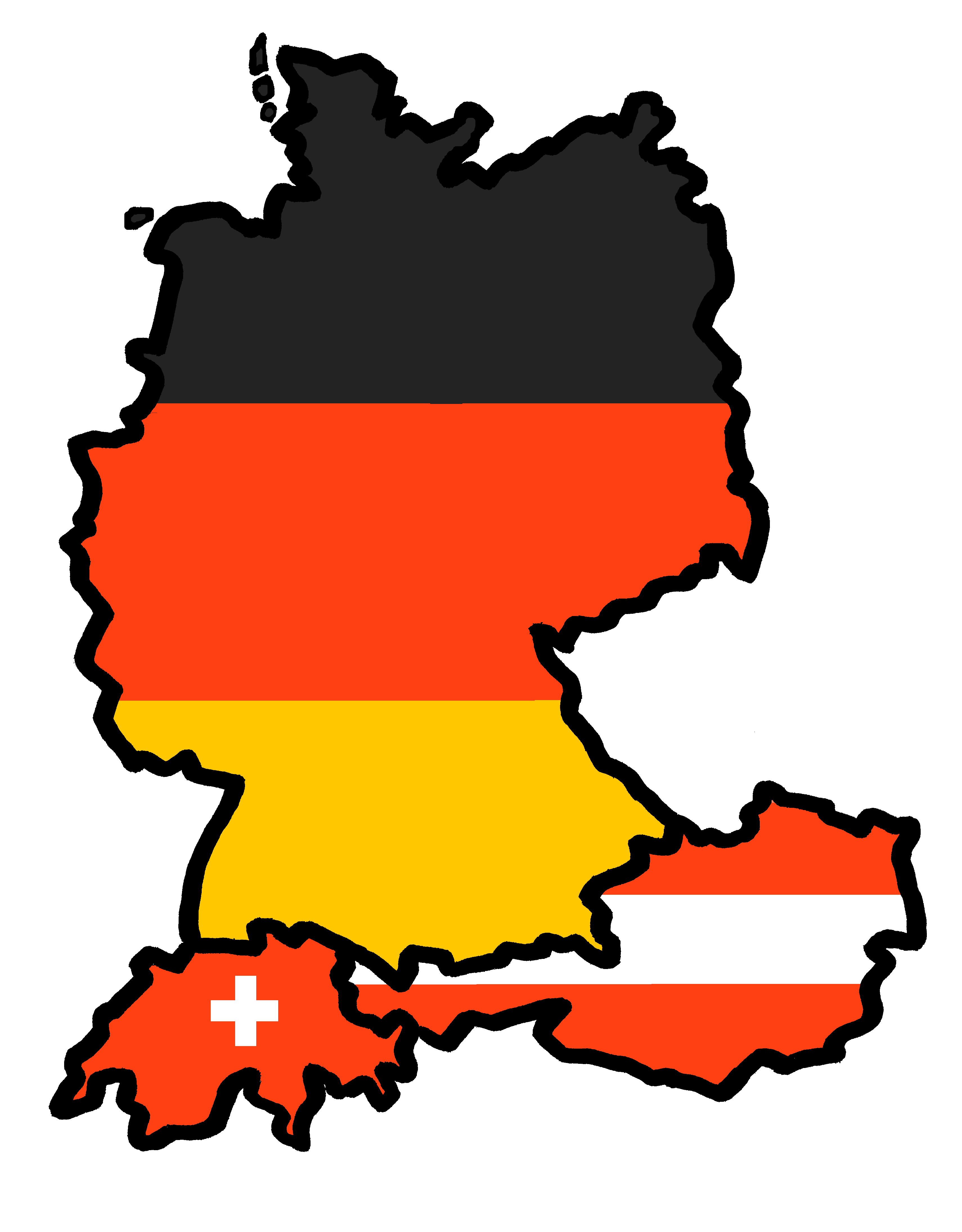 Tschüss!
gelb